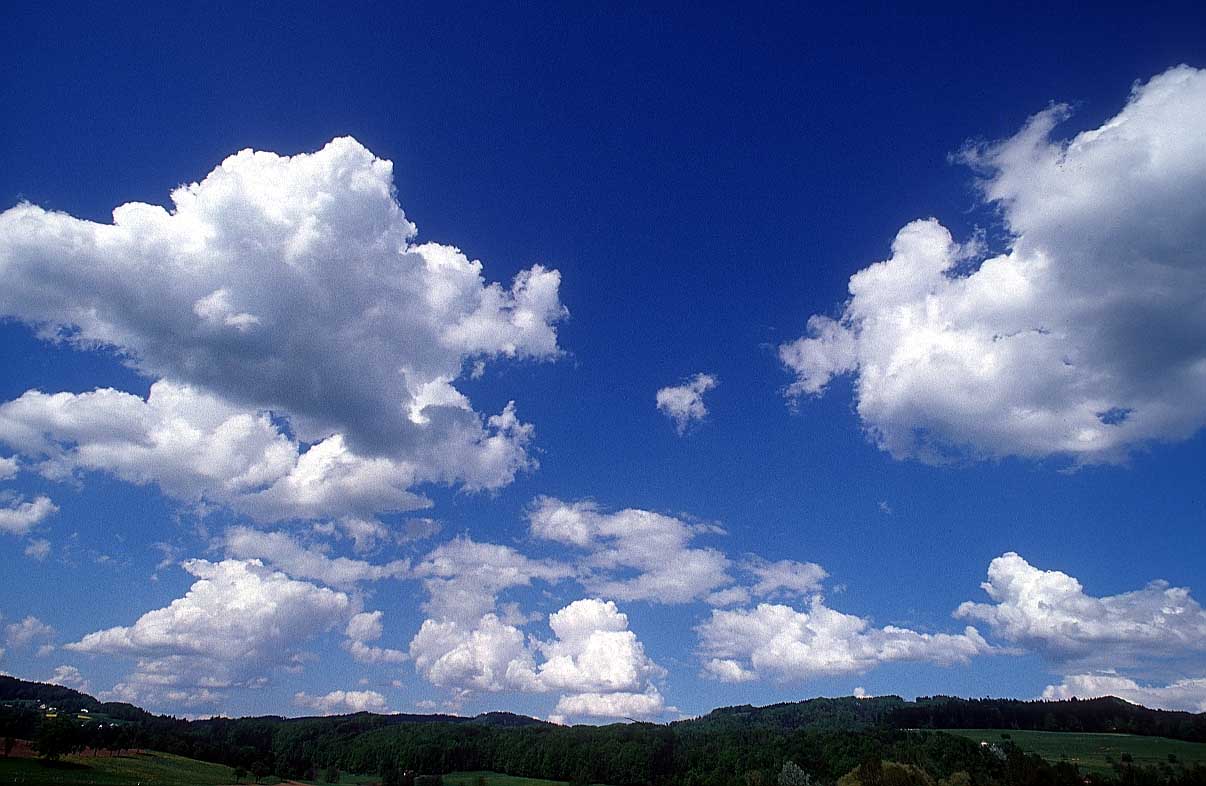 William Wordsworth
 Poems 
As We See It
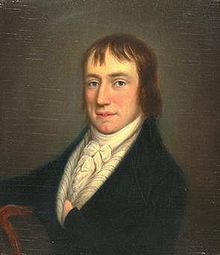 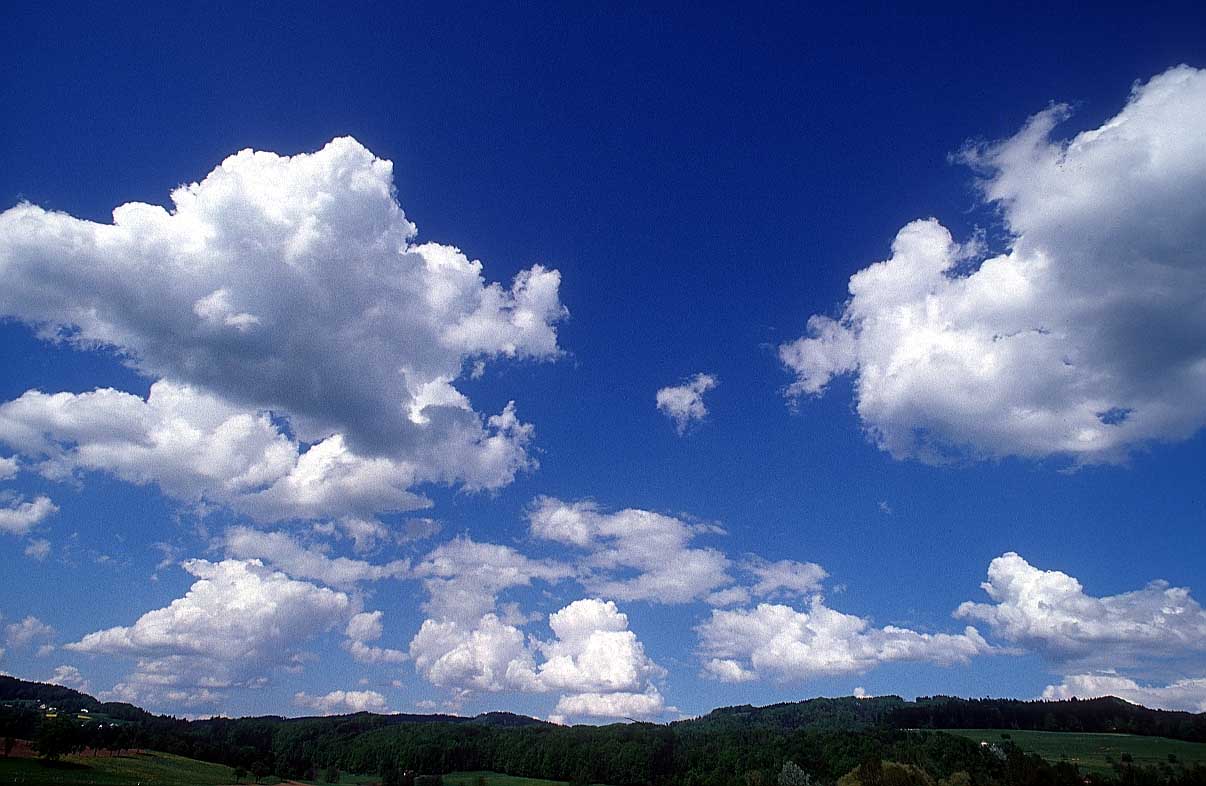 We wandered lonely and lost through this little SLO town
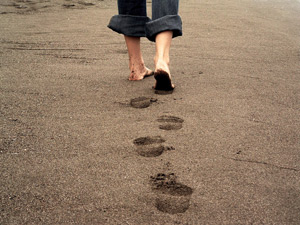 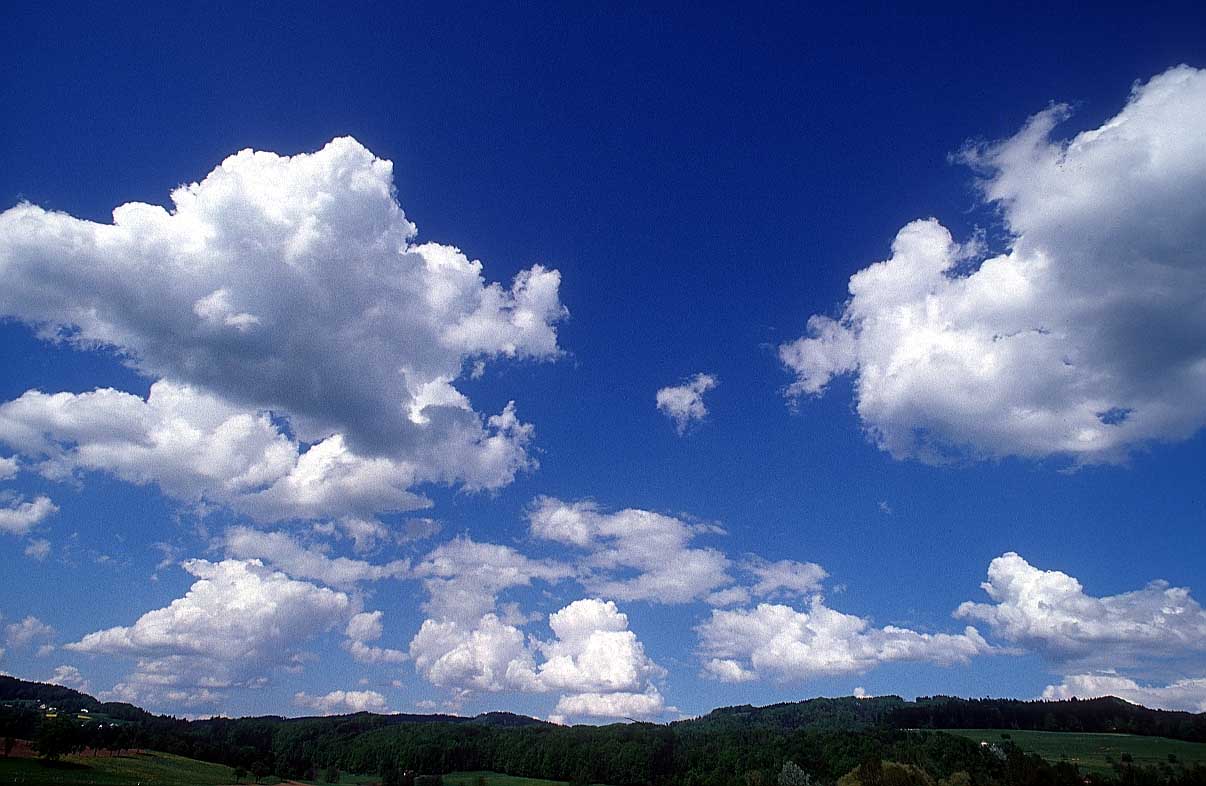 Fresh out of high school into college we came with a bound
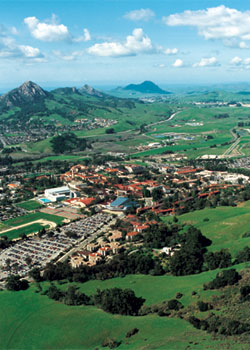 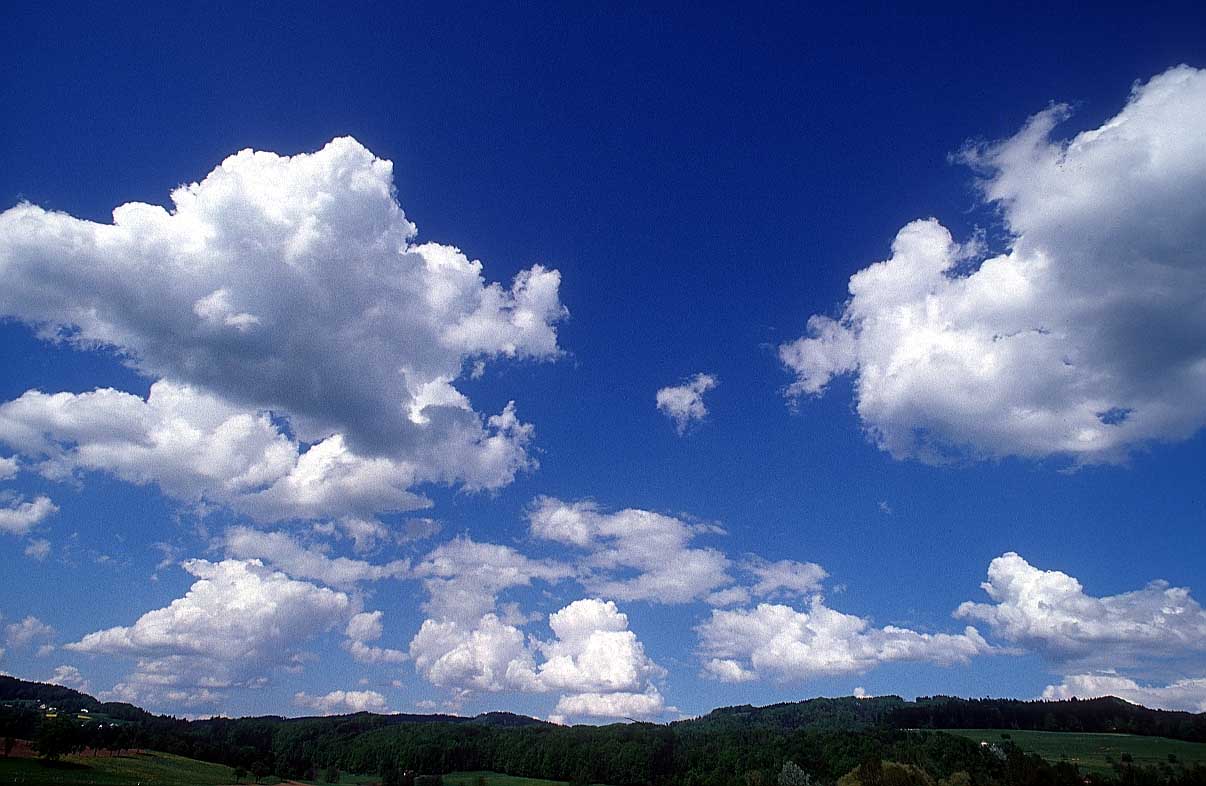 Not sure where to go on the first day of school
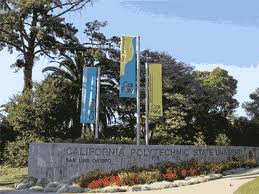 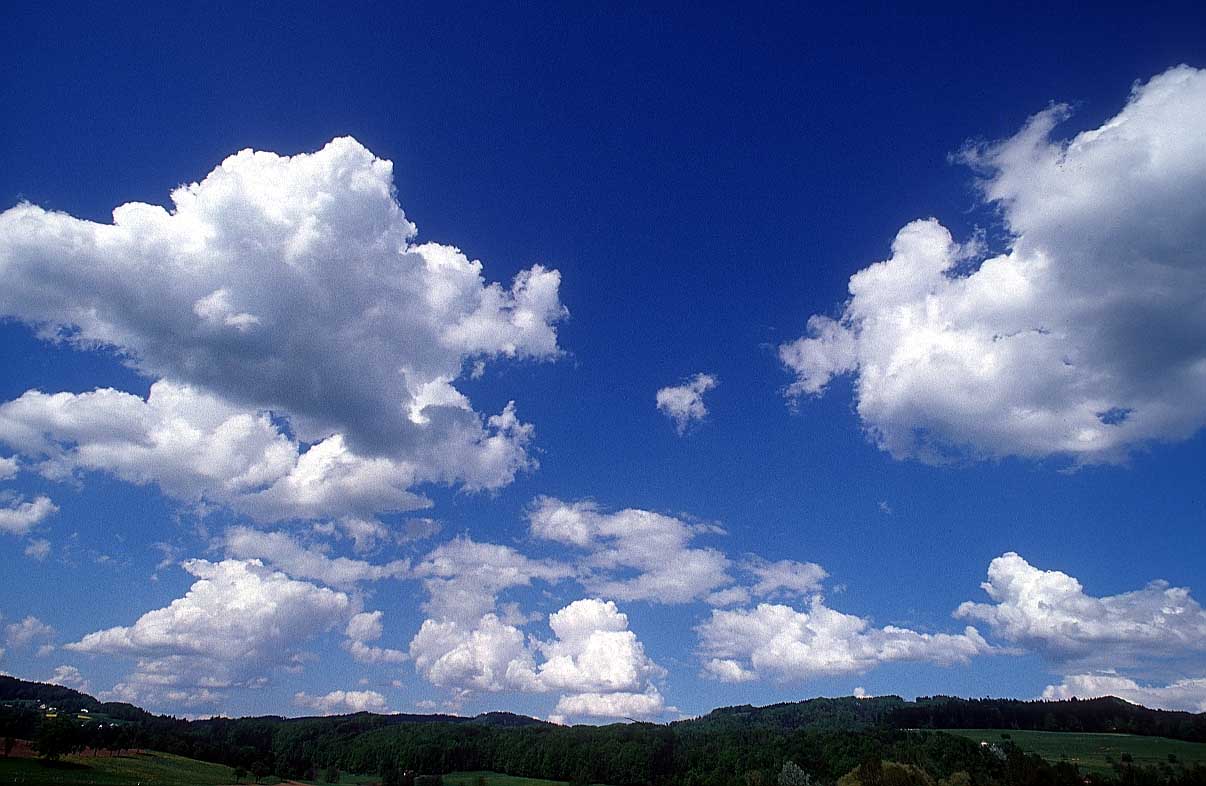 Where the heck is my class, the gym and the pool
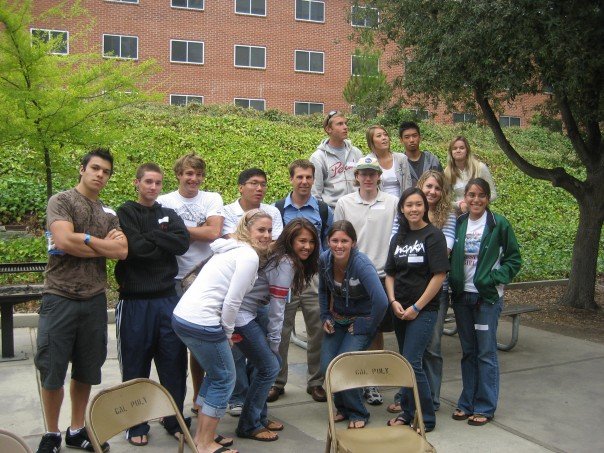 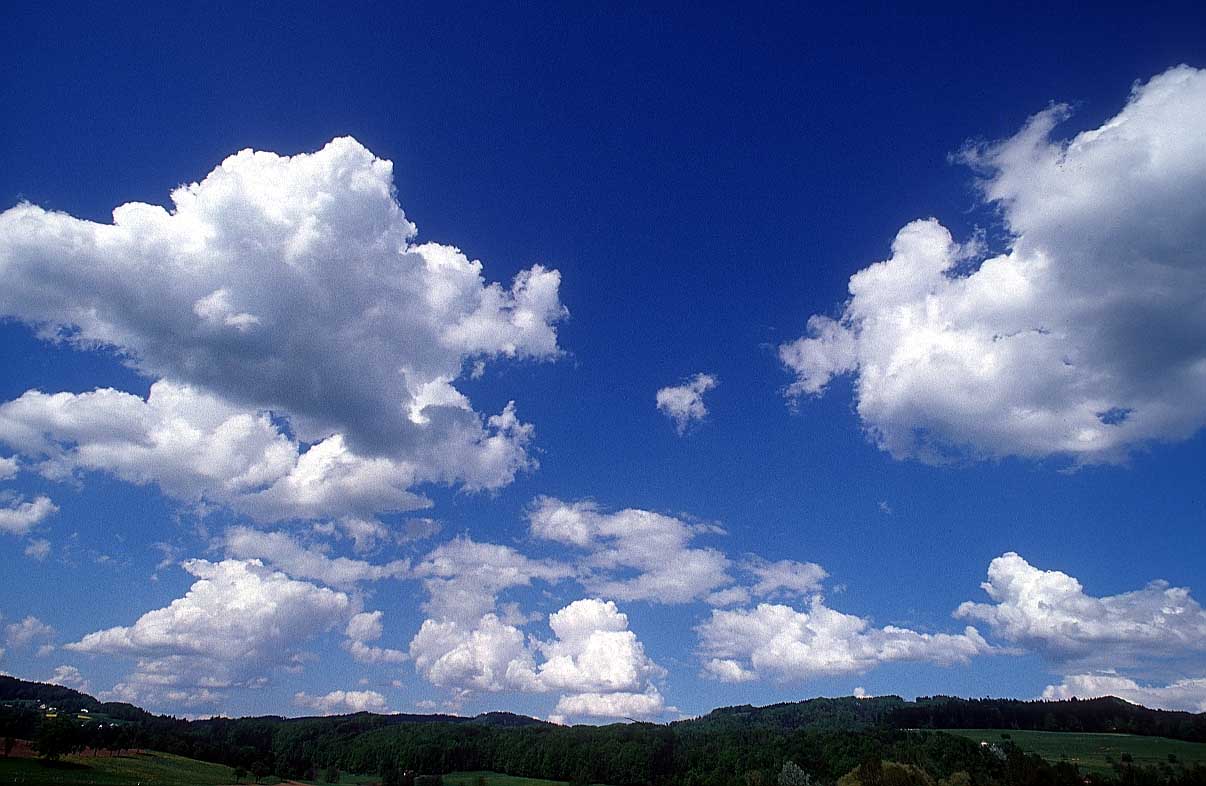 We searched and searched for somewhere to belong
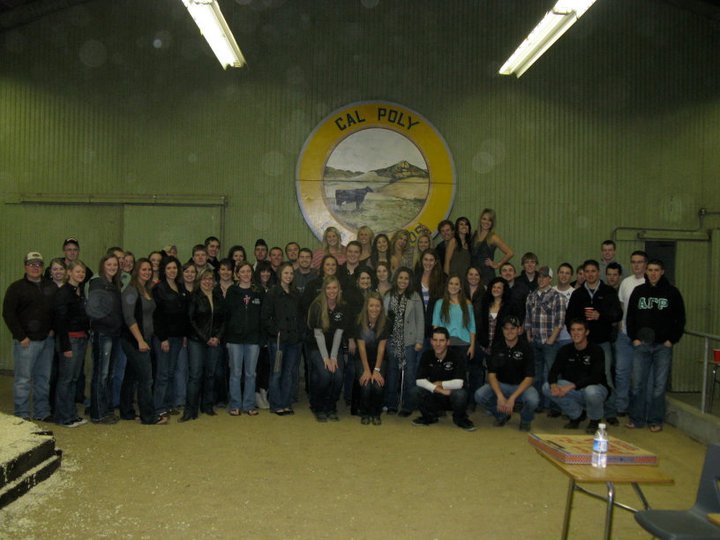 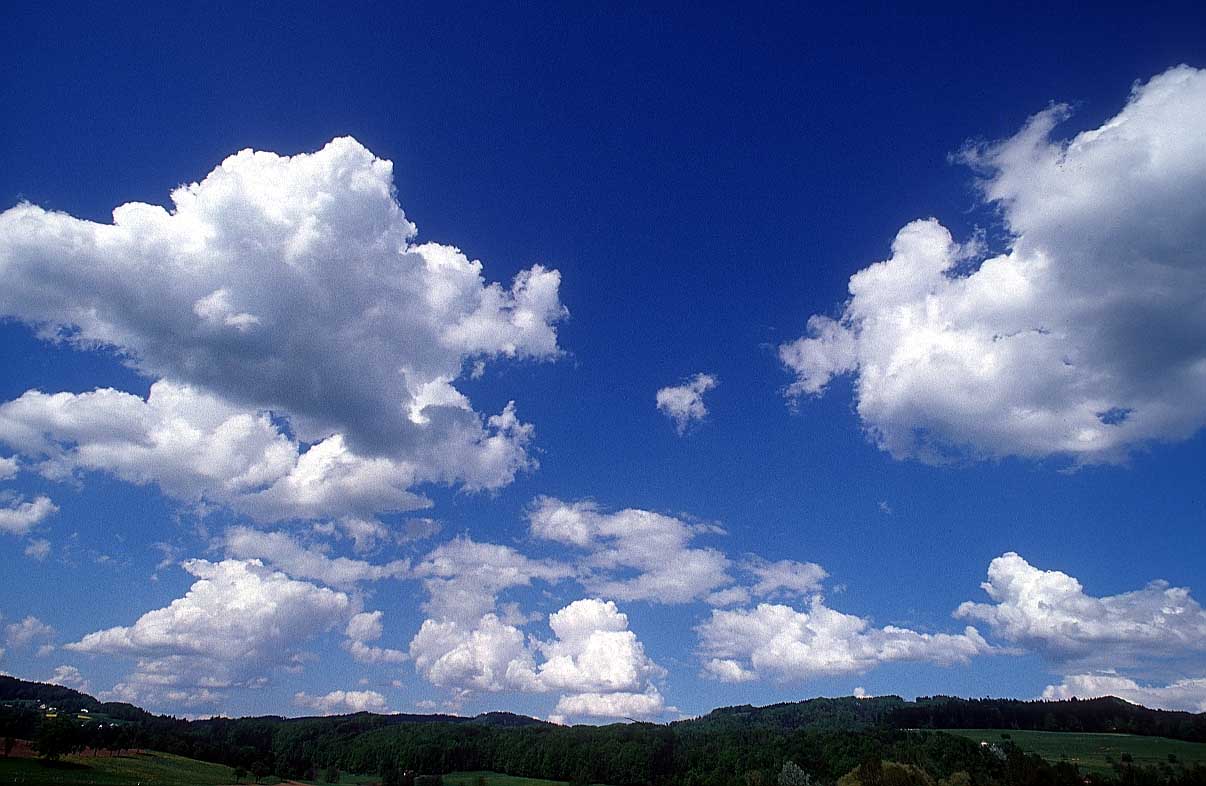 But we made it to Cal Poly, which is where we all belong
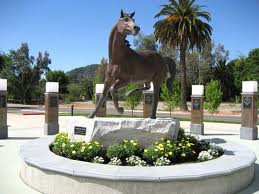 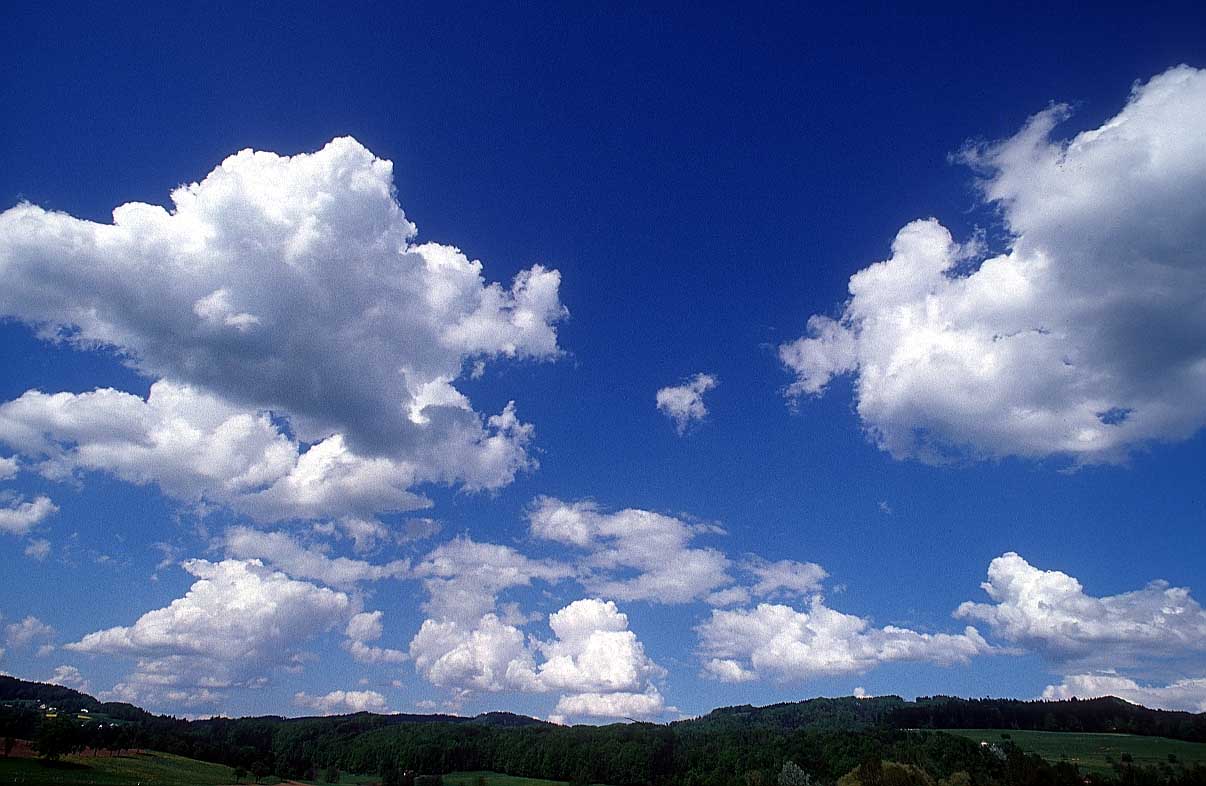 When life gets tuff and knocks us off our feet
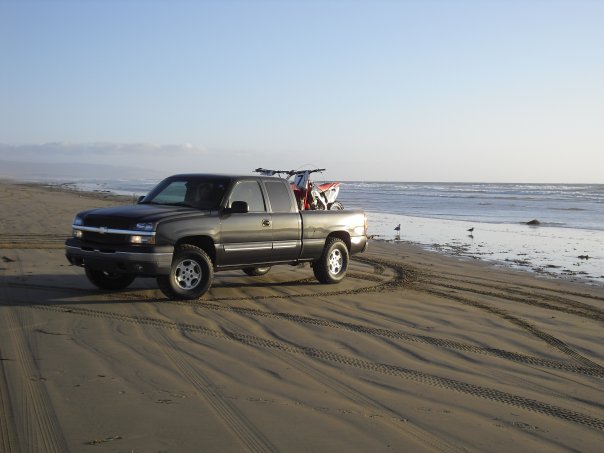 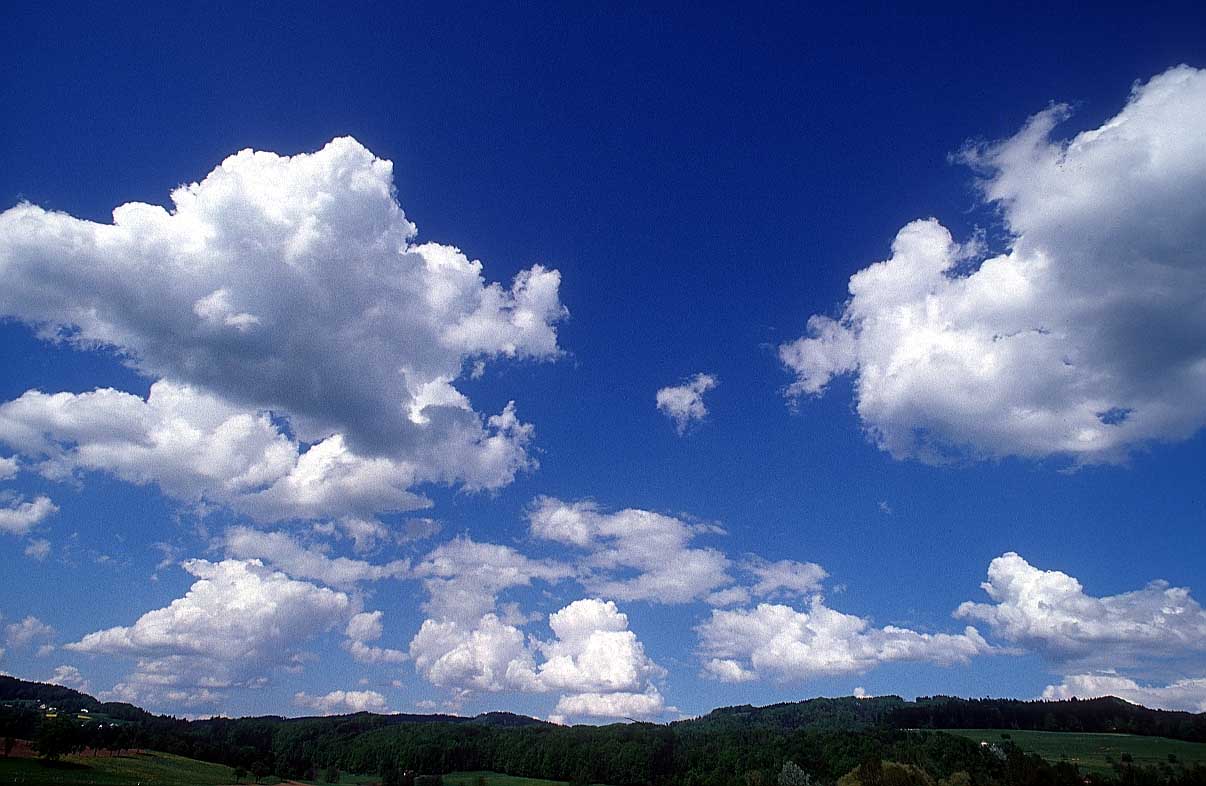 We pack up our stuff and head to the beach
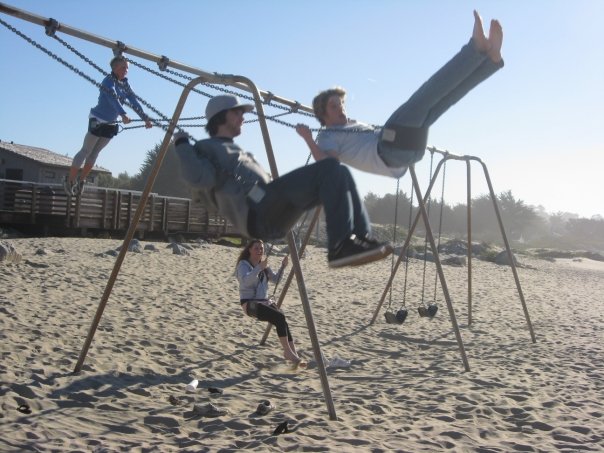 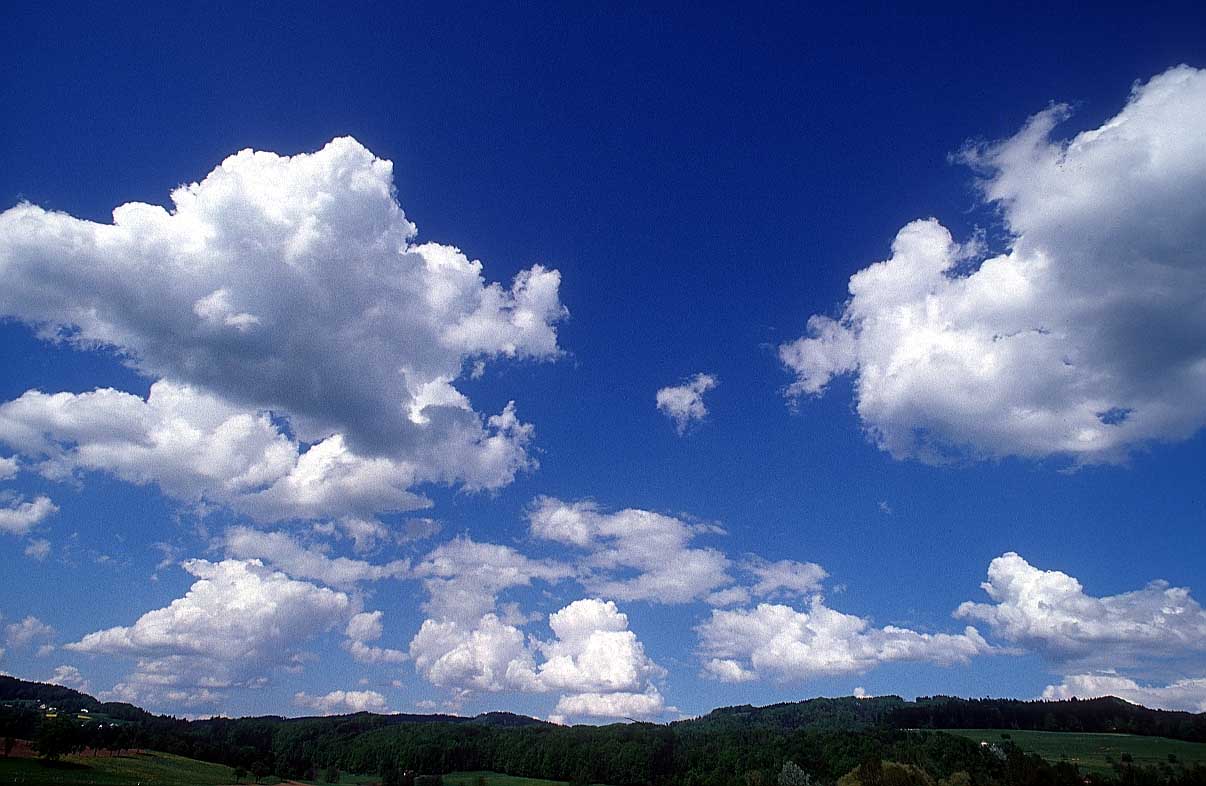 We were all scared all shaking with fear
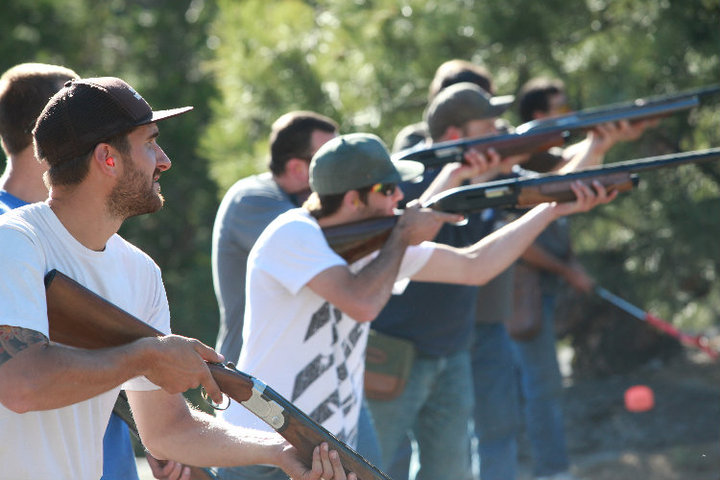 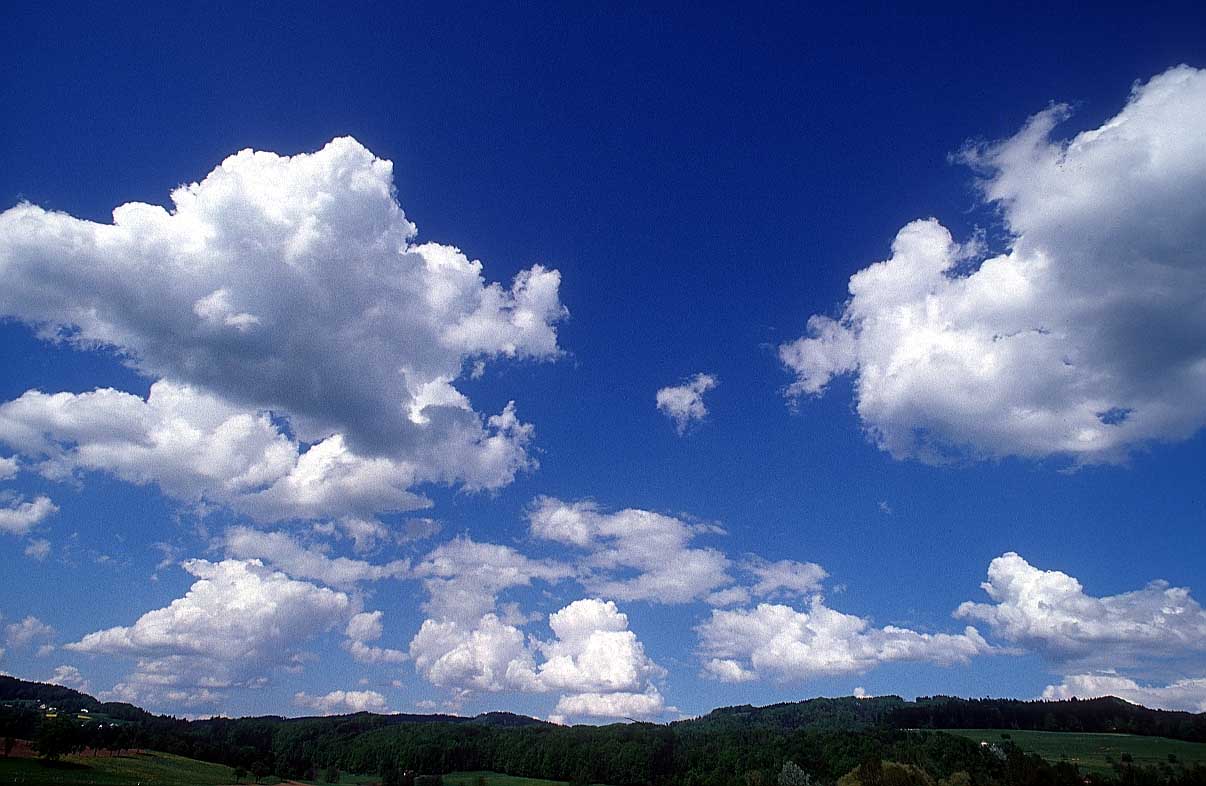 Until quickly enough two Wow leaders appeared
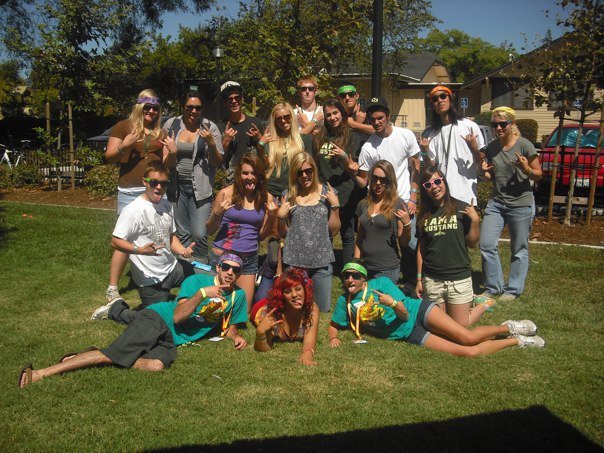 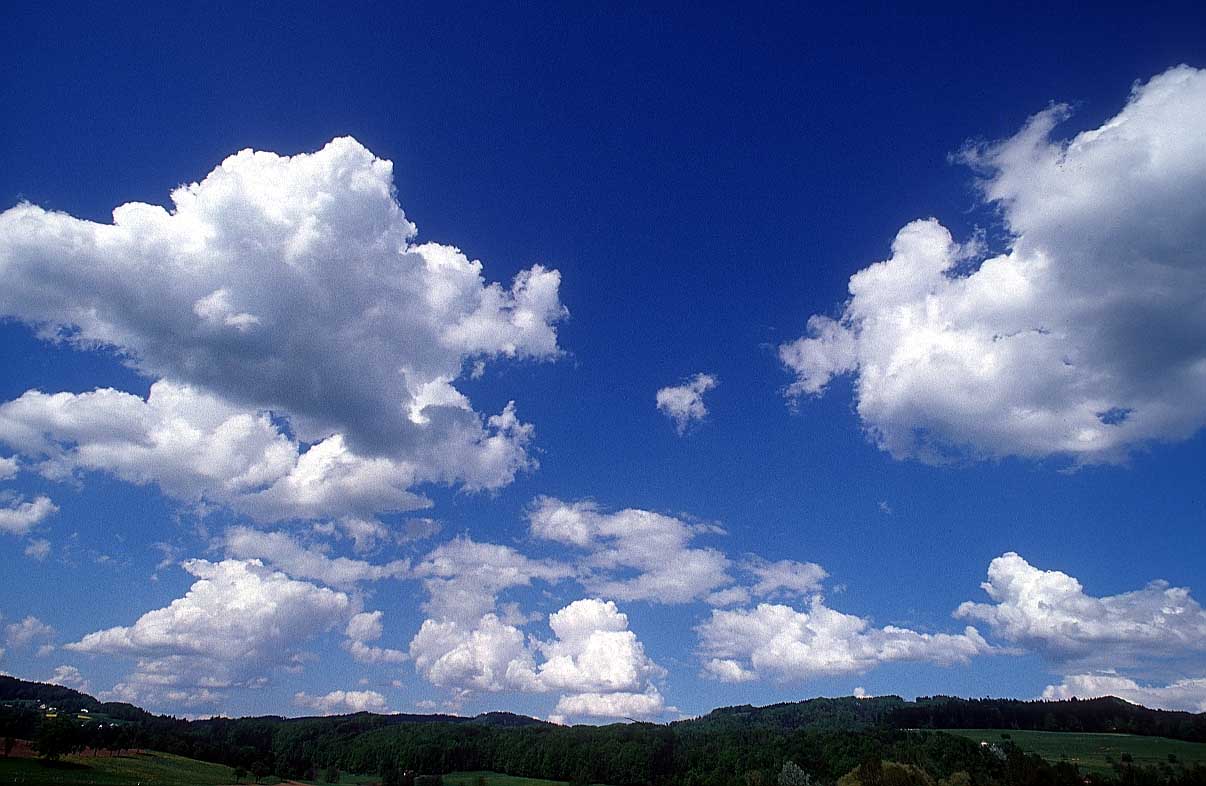 They were all happy and  jumping in laughter
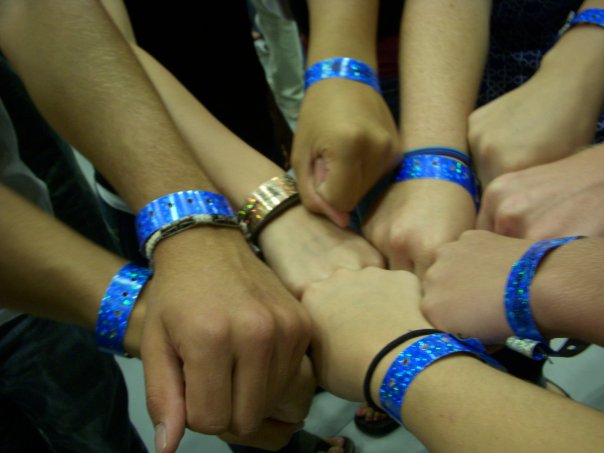 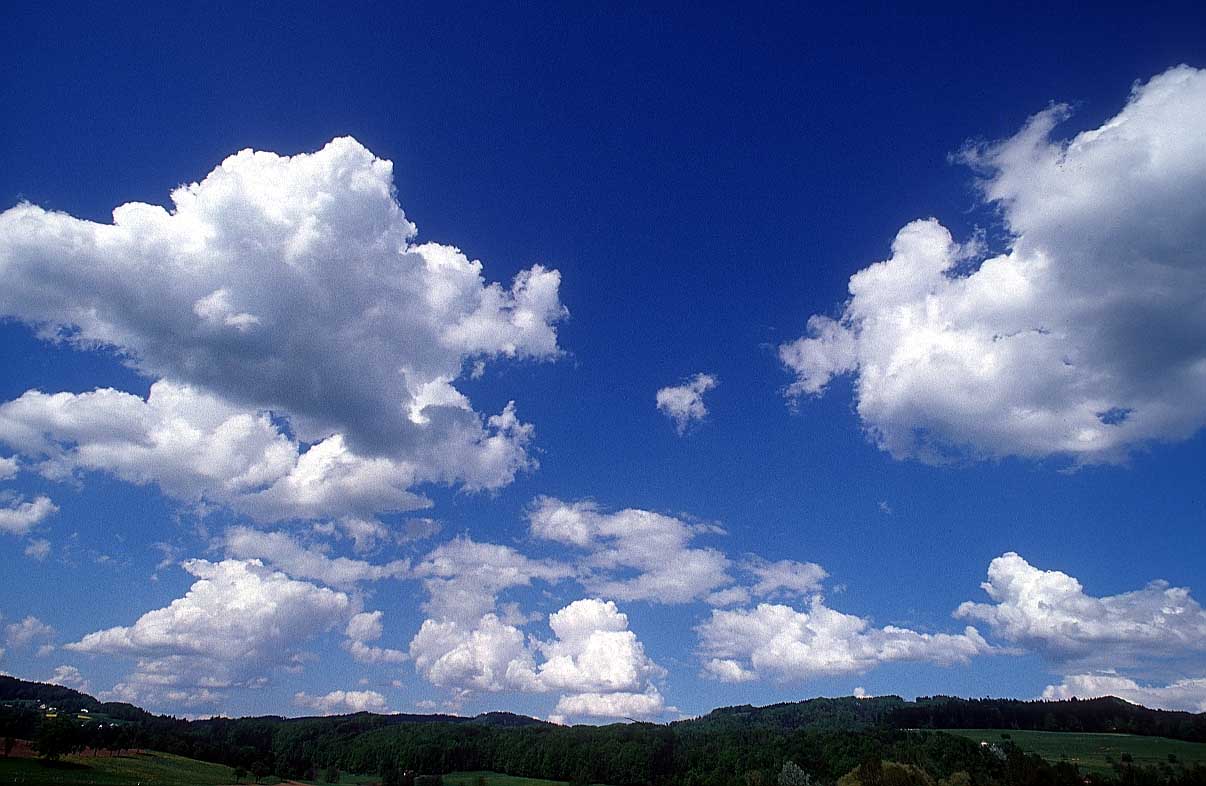 Little did we know the week would soon be an after
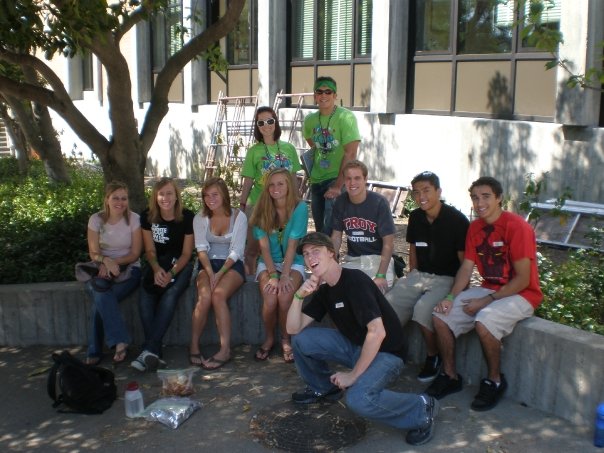 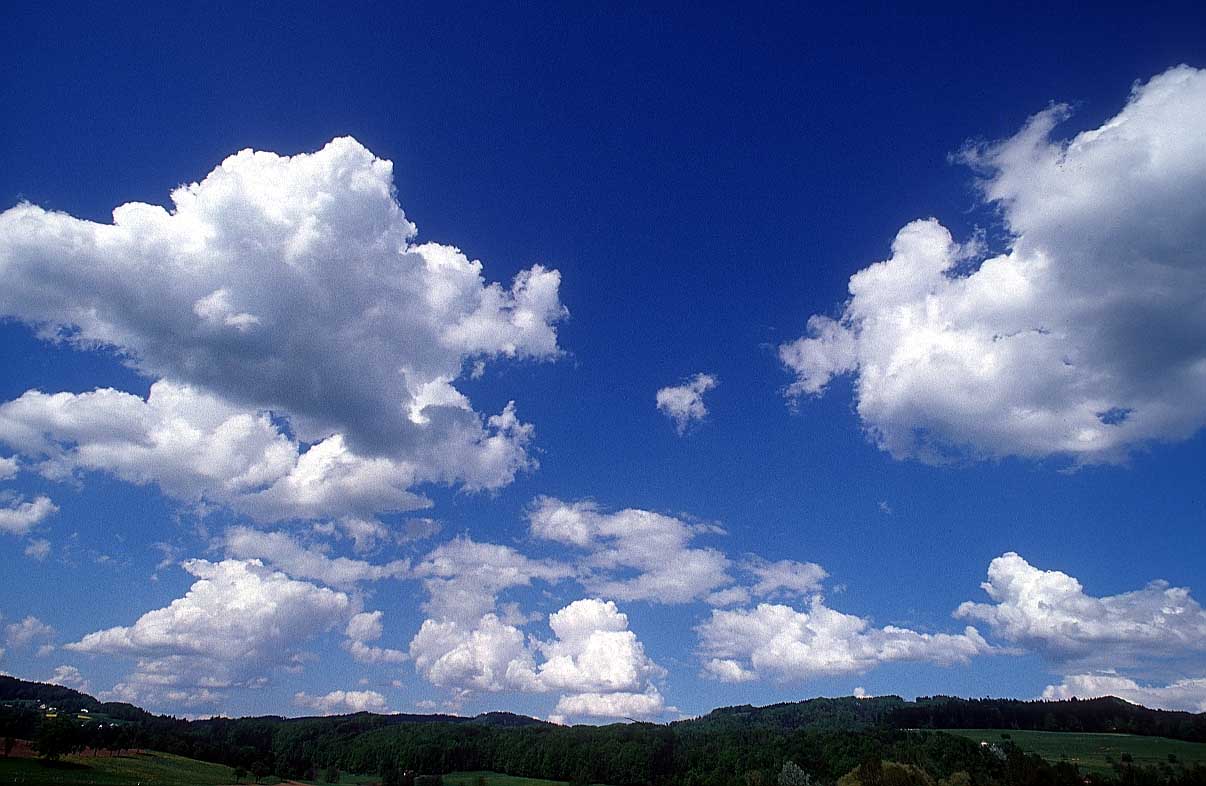 Into our classrooms we fled
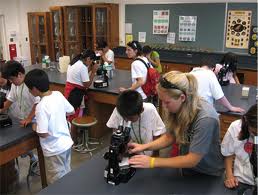 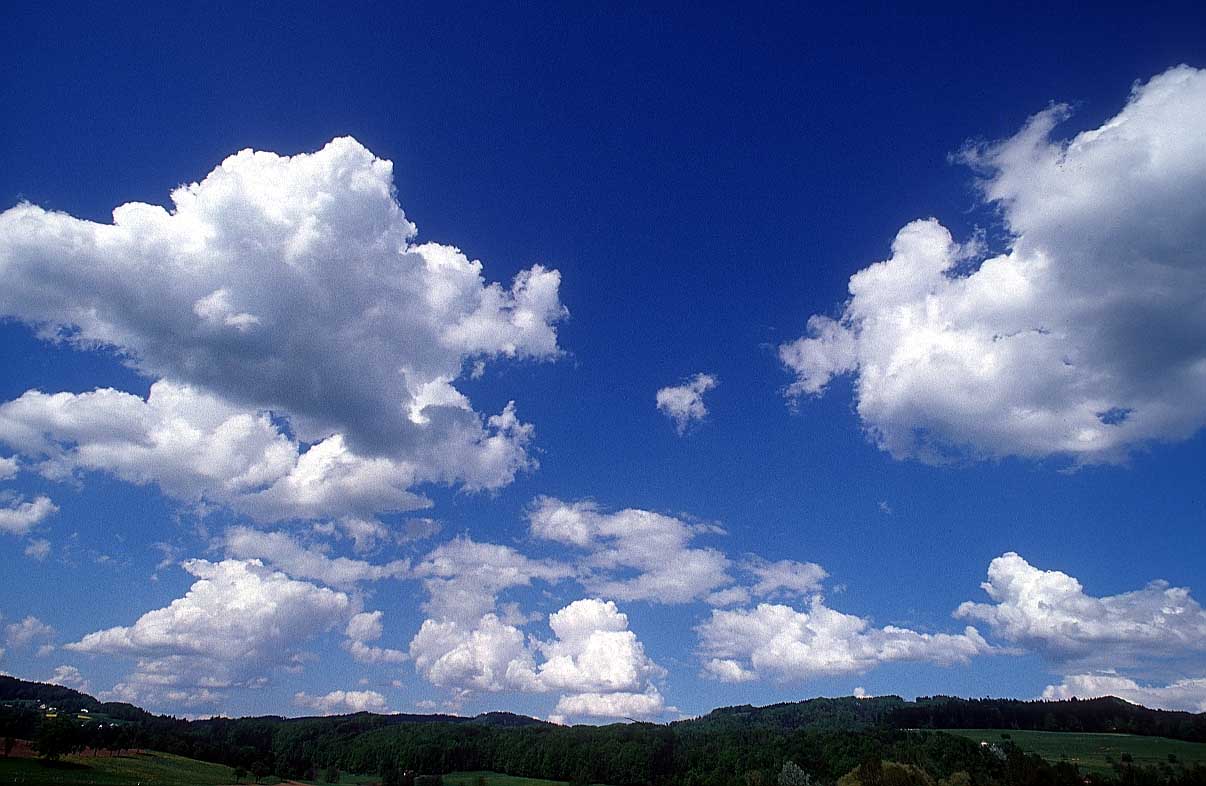 With four years for classes and tests to dread
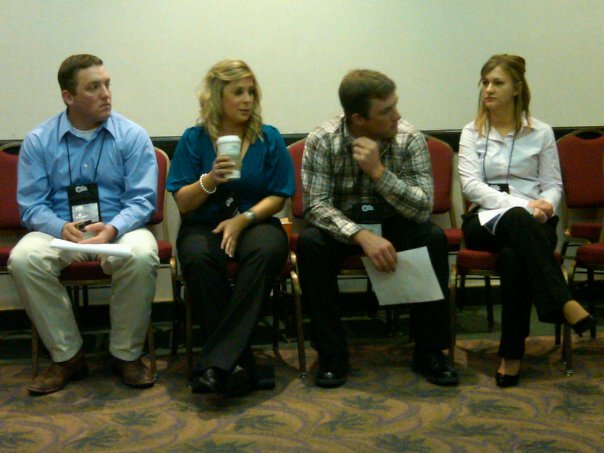 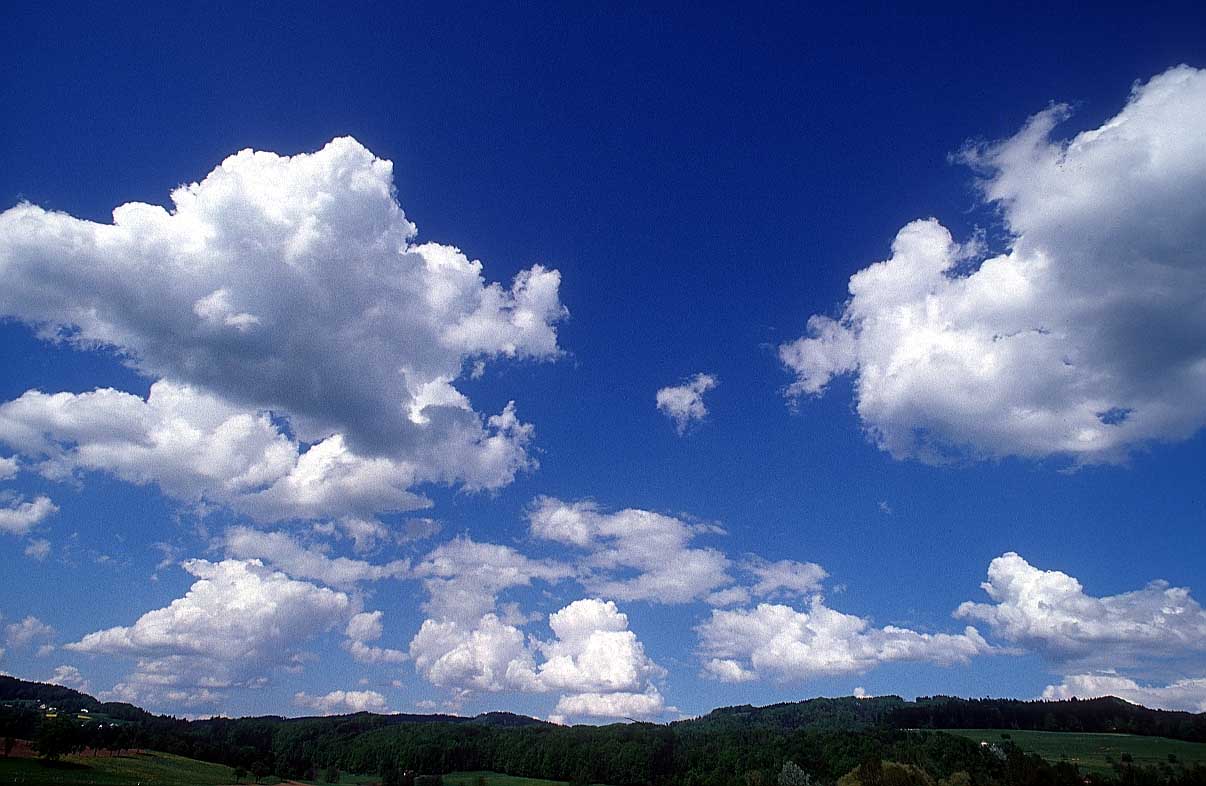 We lived in the dorms and ate terrible food
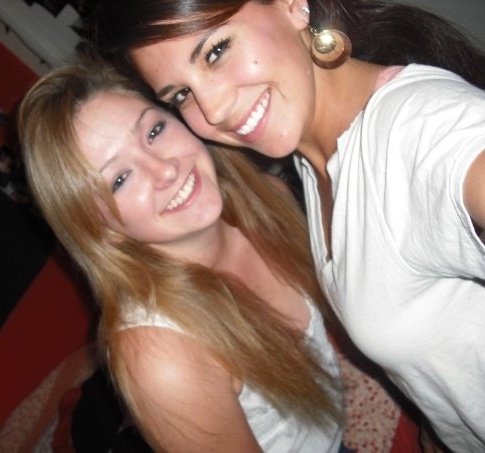 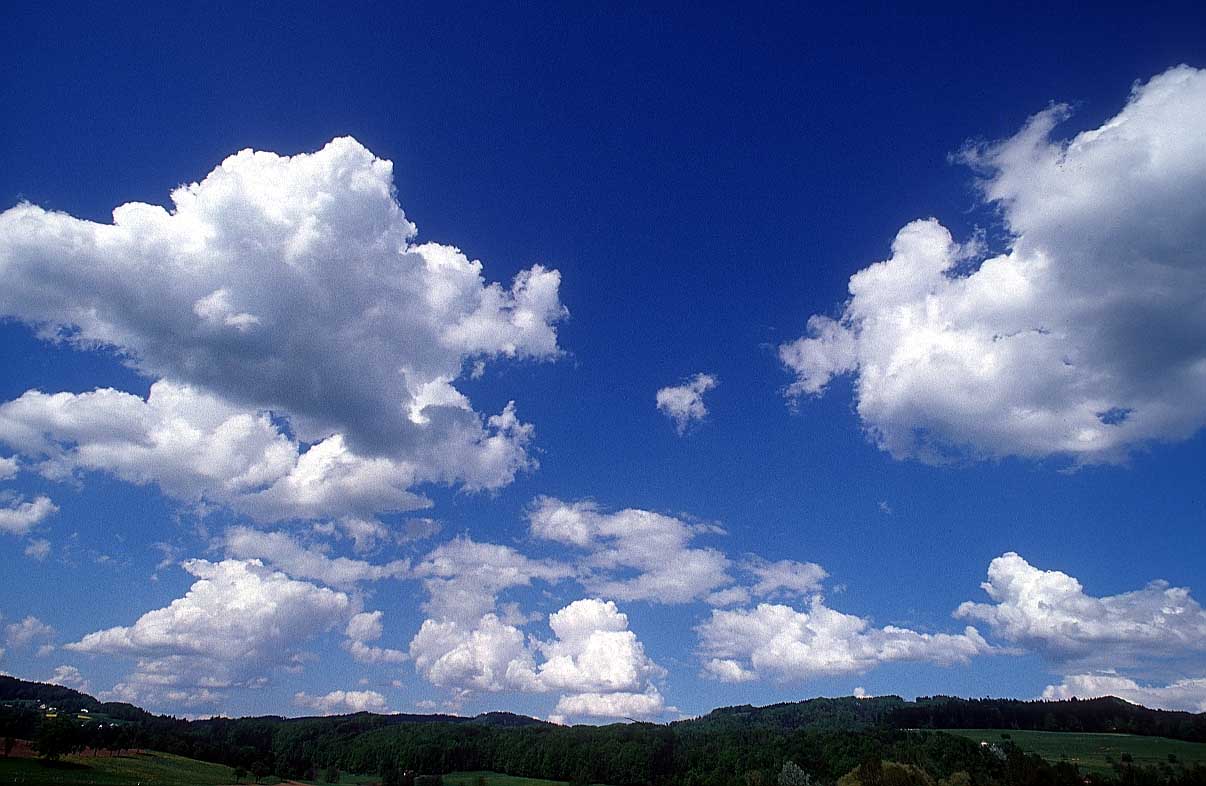 And we made friends that helped us feel better when we’re in a bad mood
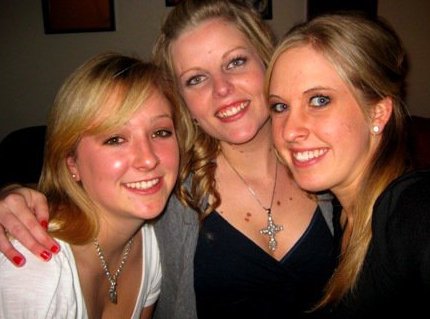 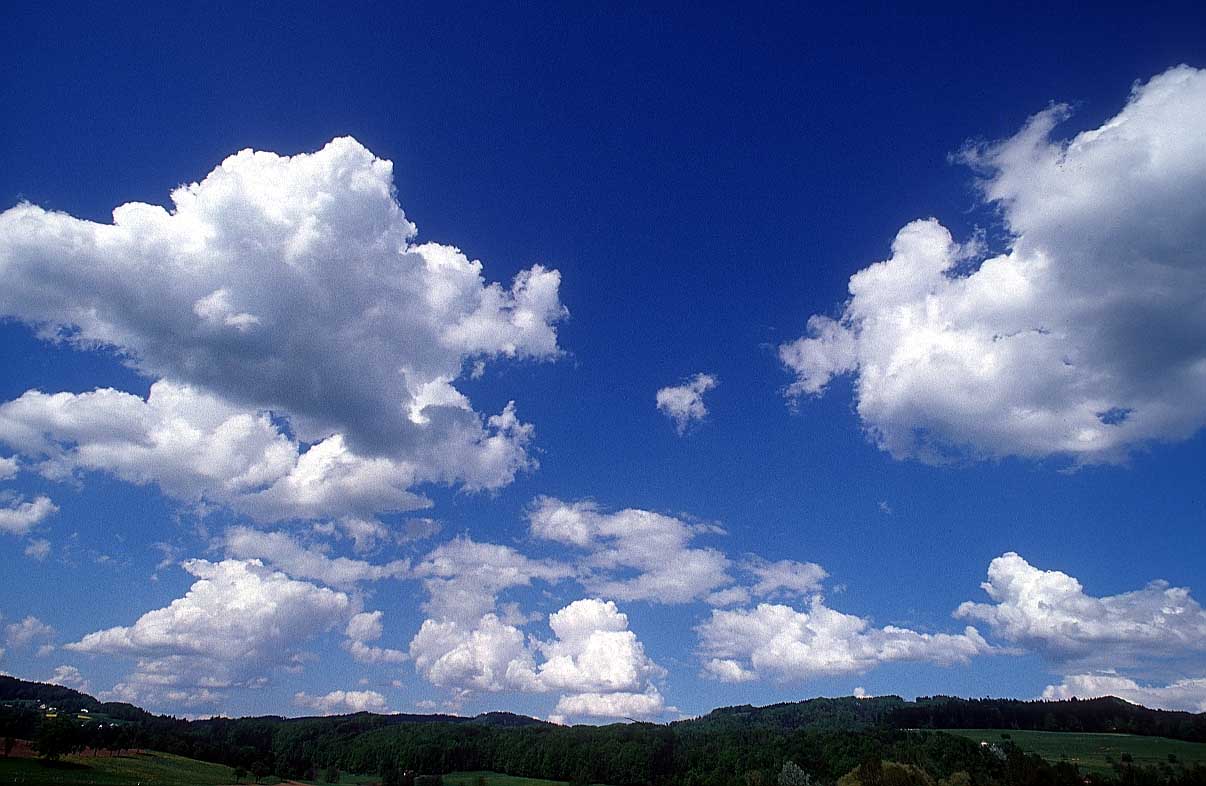 friends that will be with us till the end
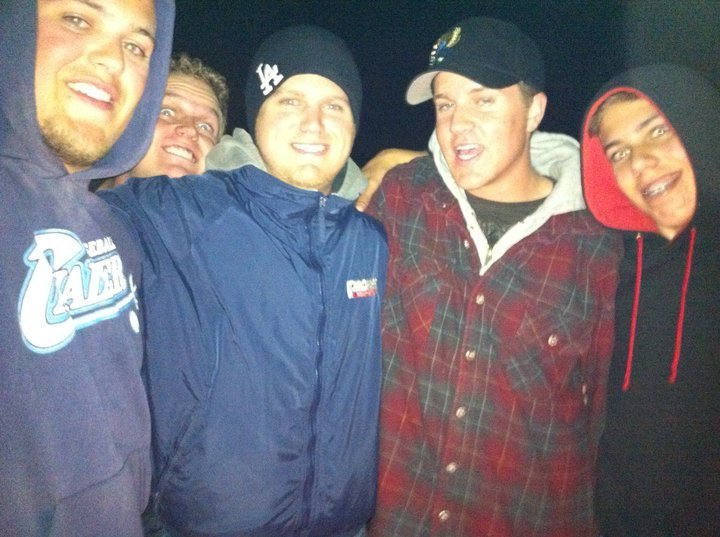 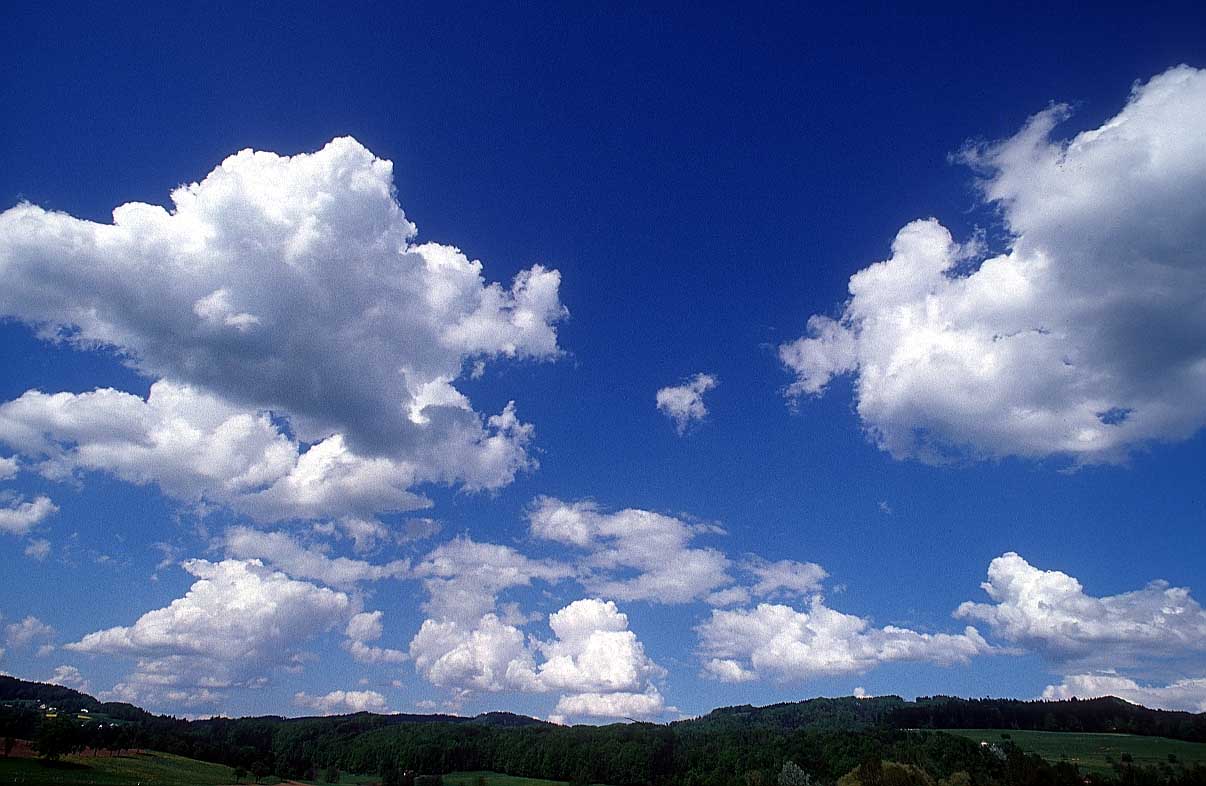 They’ll even be there on the day we wed
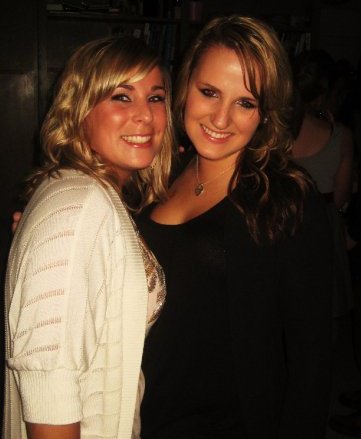 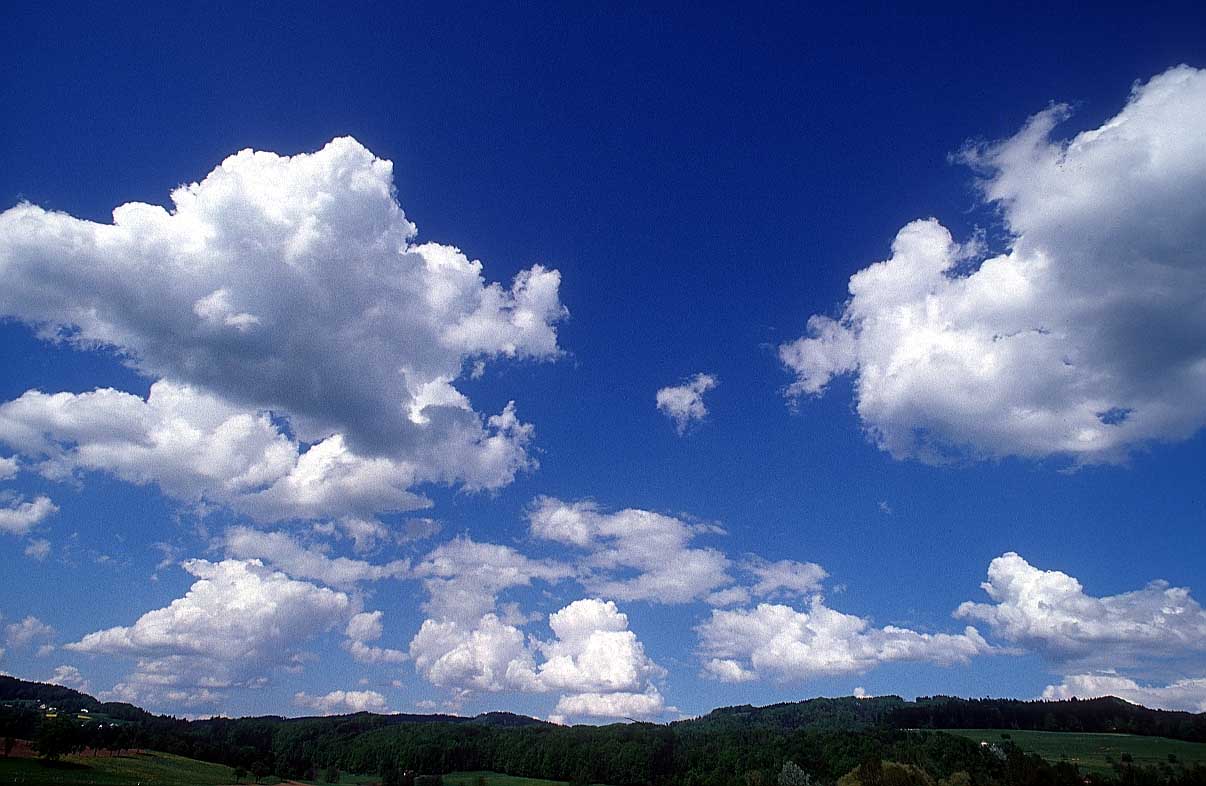 We joined clubs, offices and teams
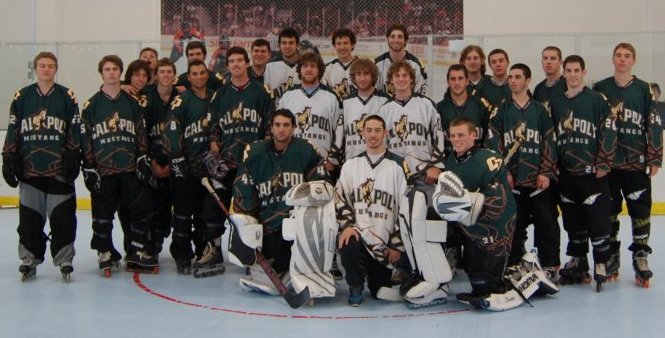 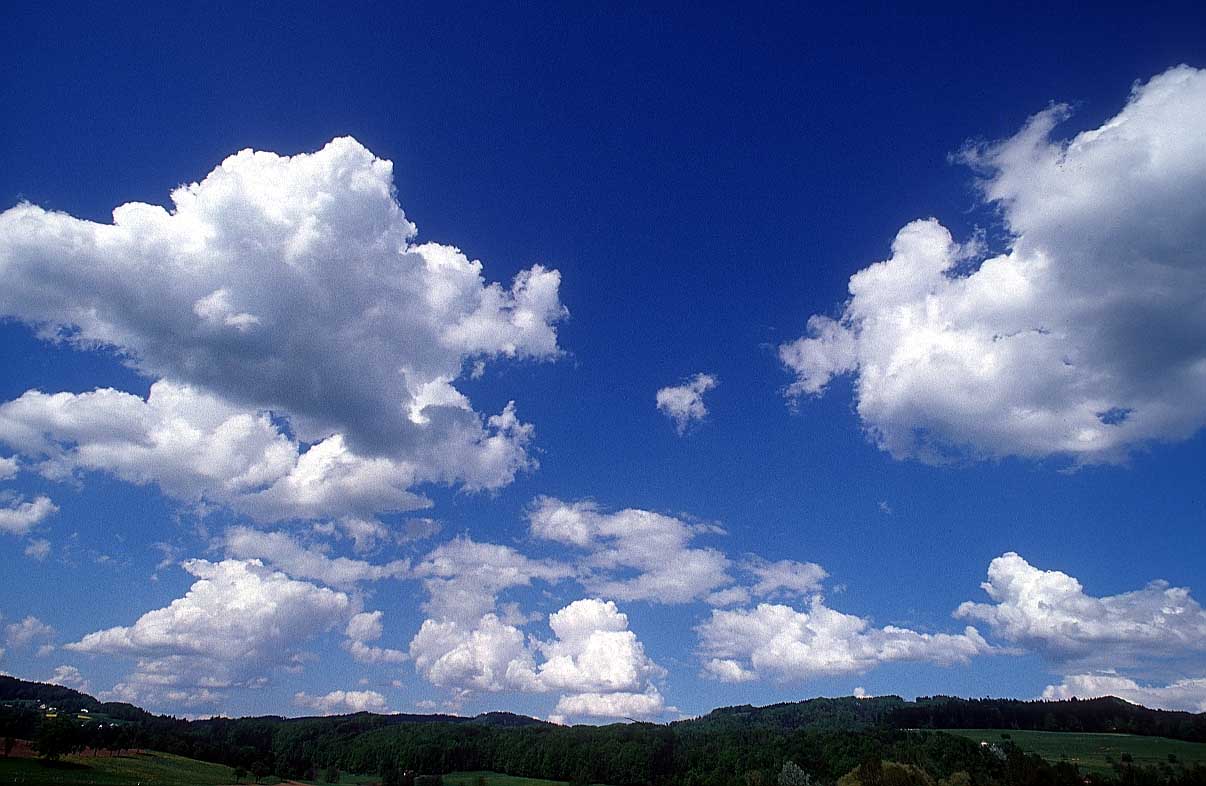 Getting involved to make our parents beam
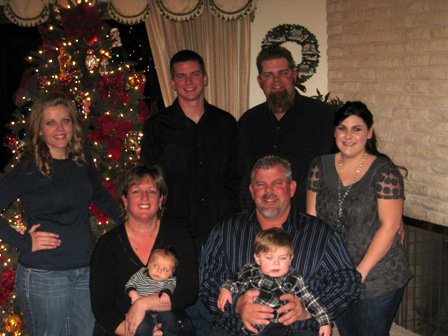 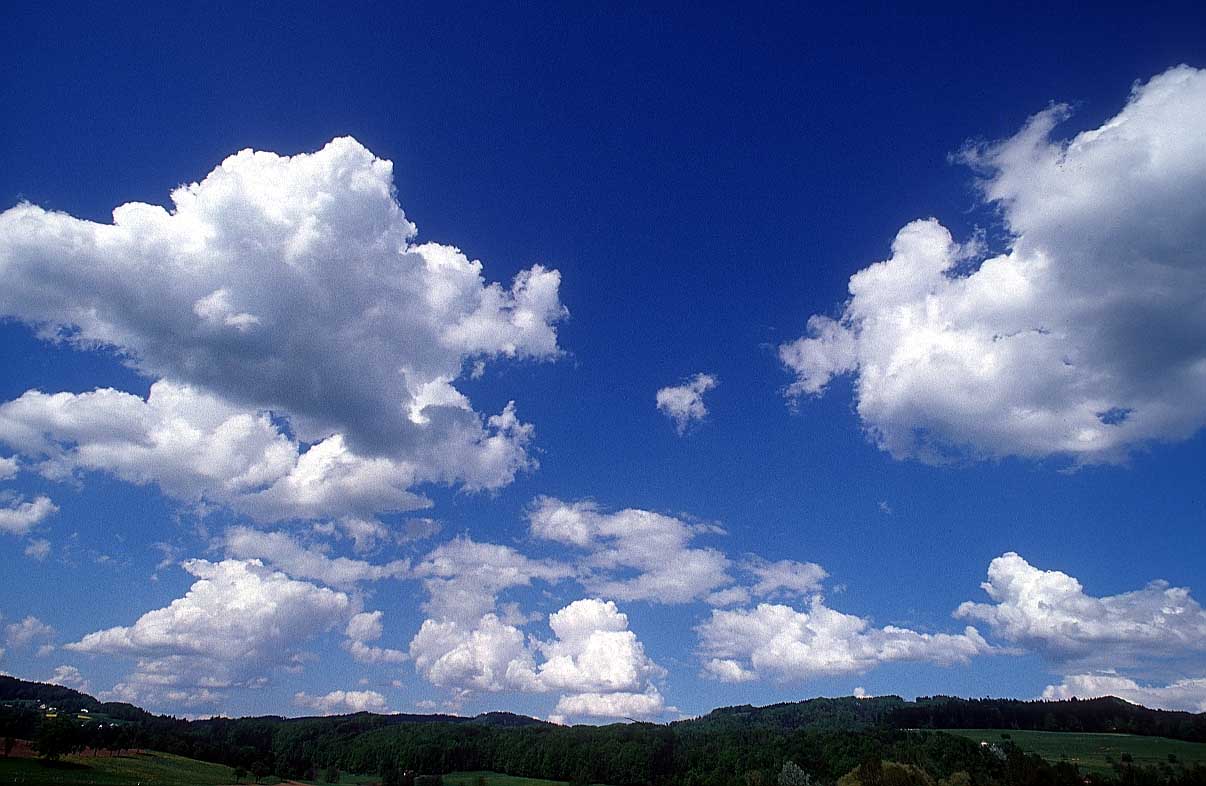 As graduation day comes to us near
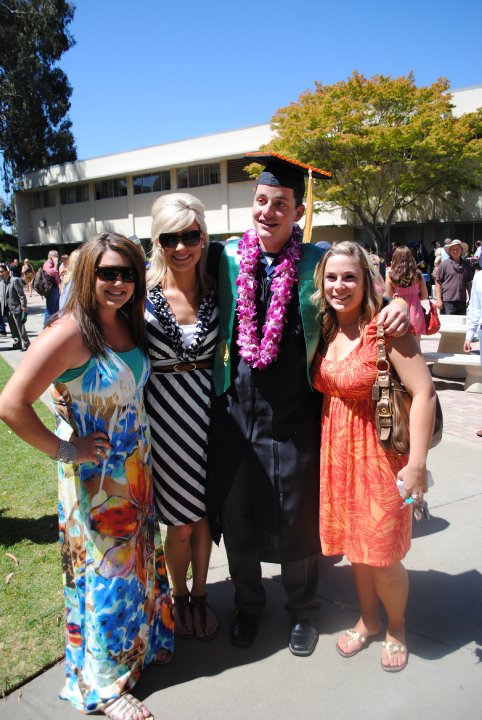 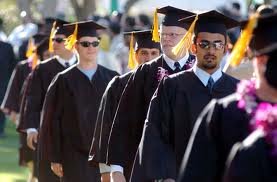 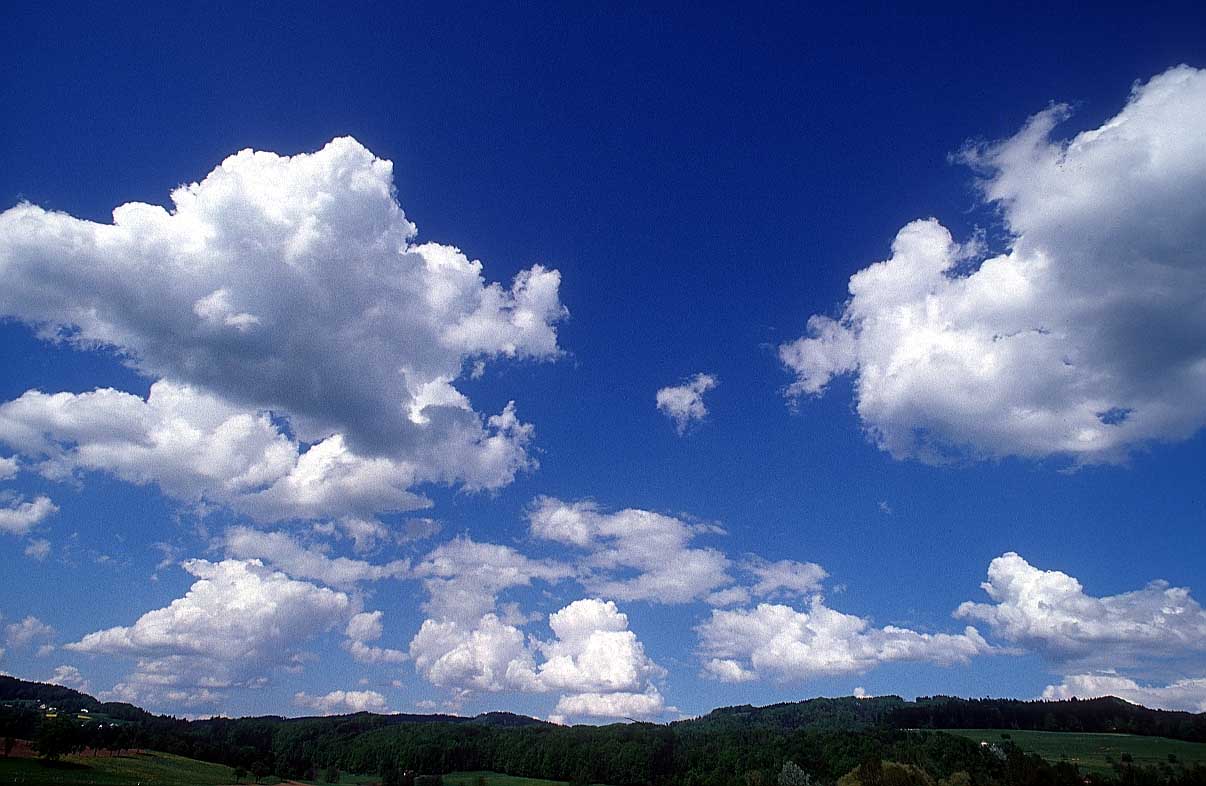 Jobs and real life begins to appear
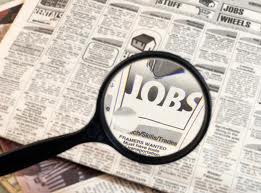 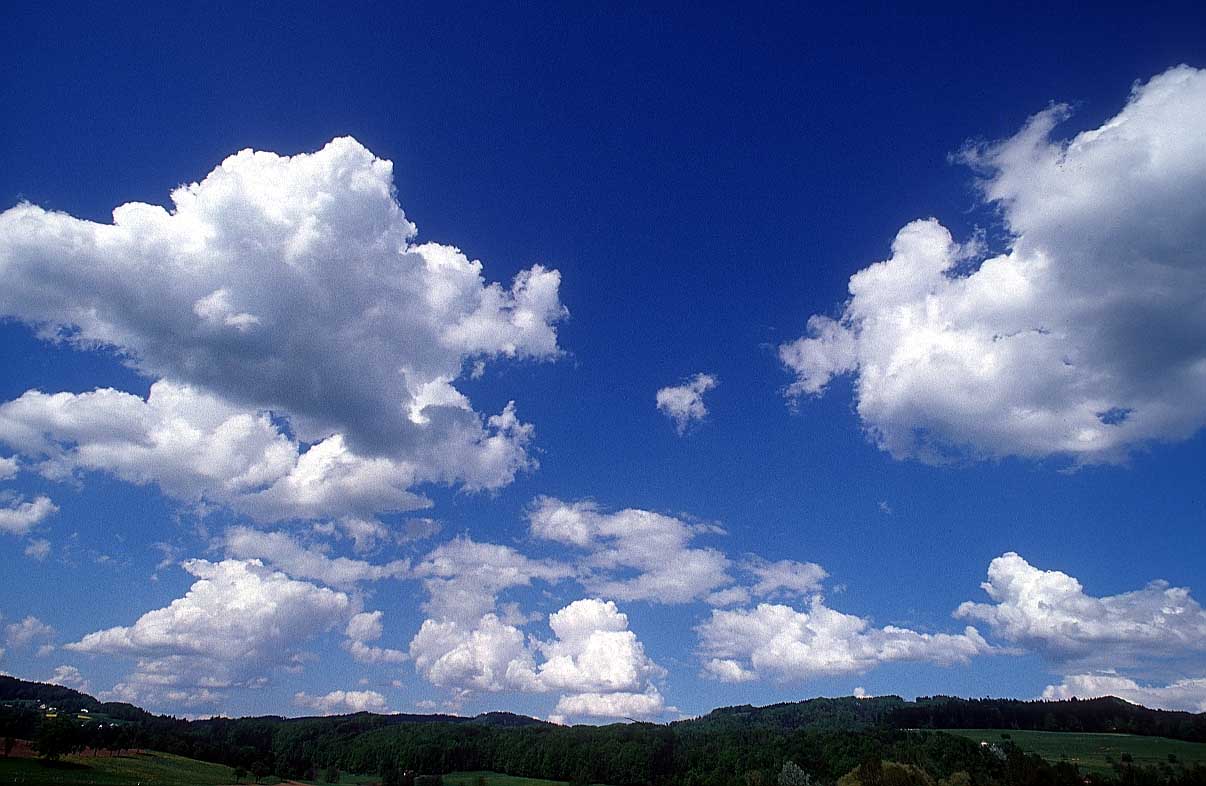 But as we look back on these fond days of college
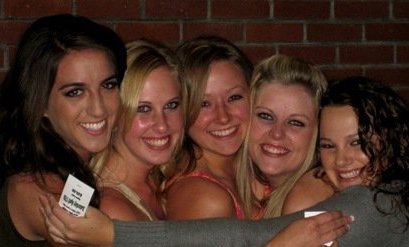 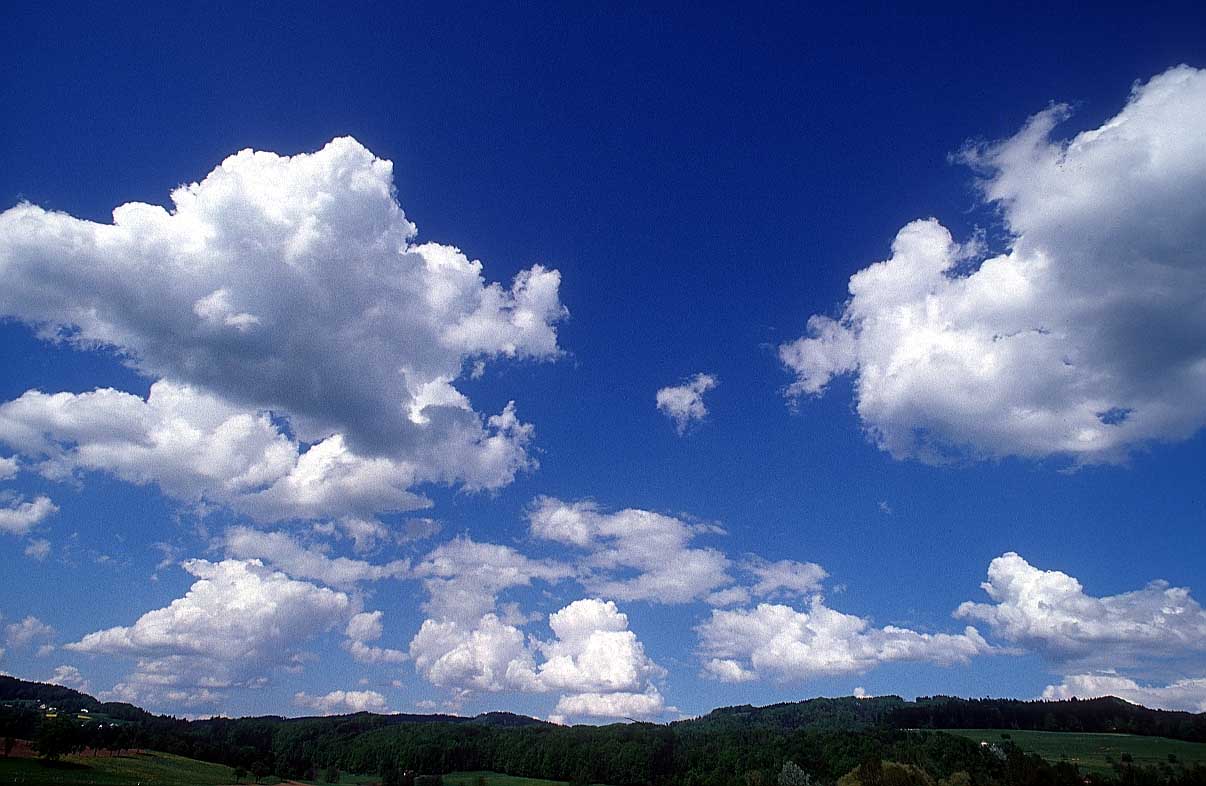 And even some useful and some meaning less knowledge
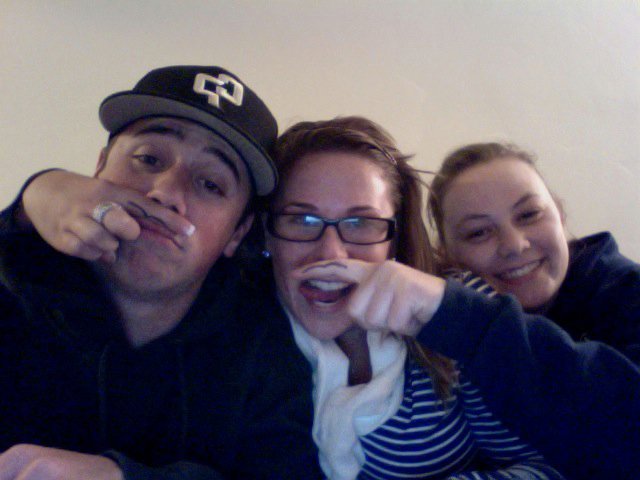 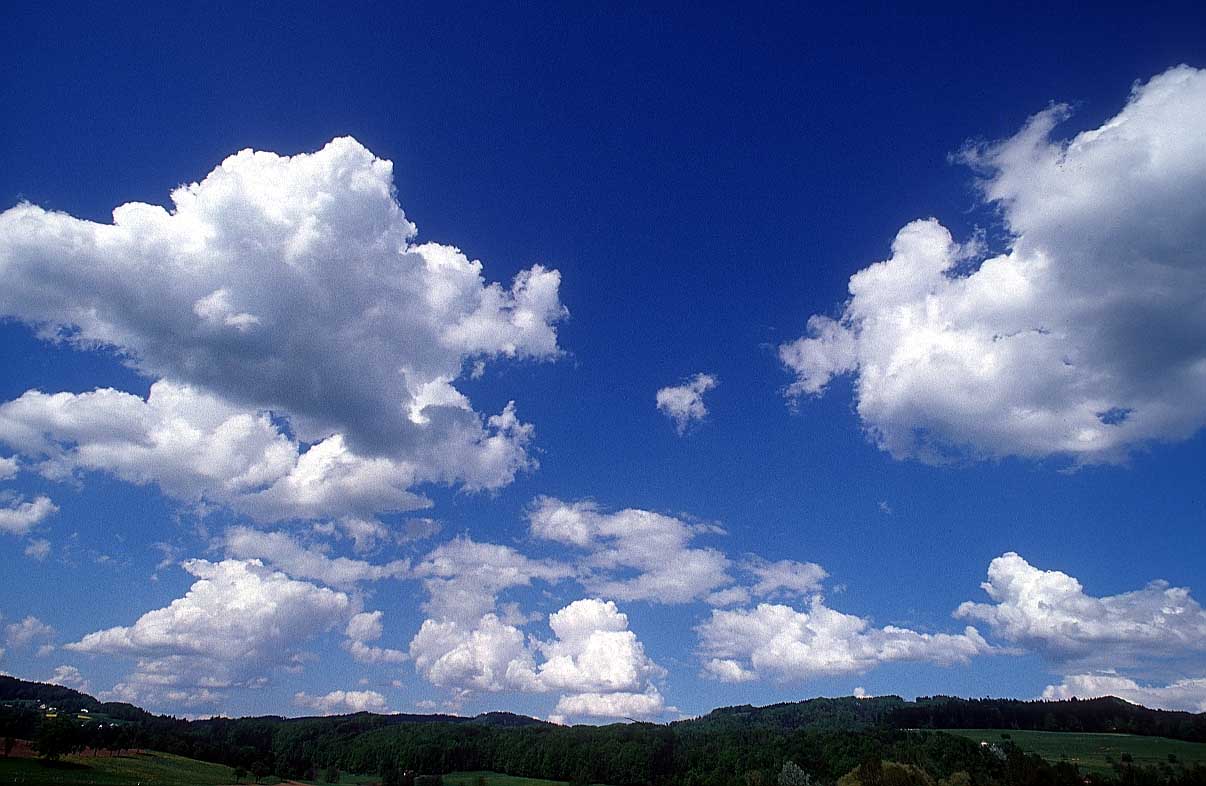 And even though its nice to get paid
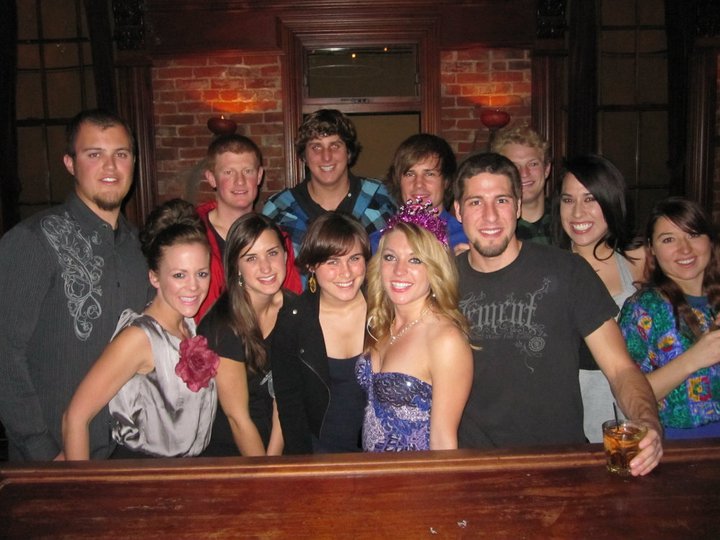 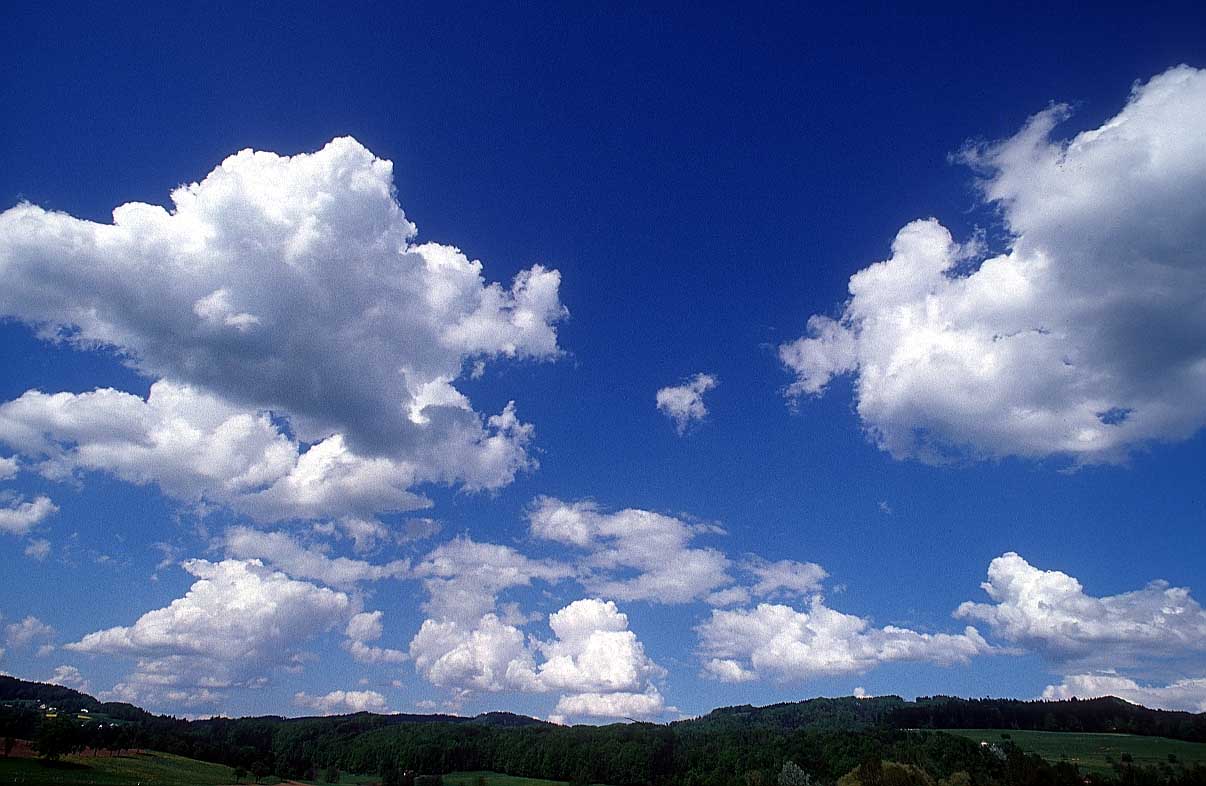 We will never forget the friends we have made
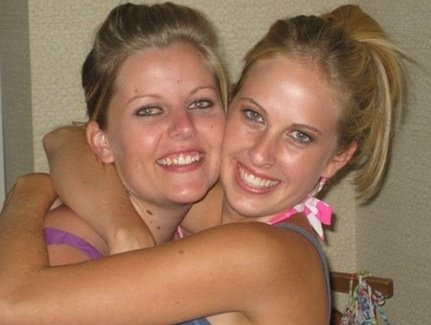 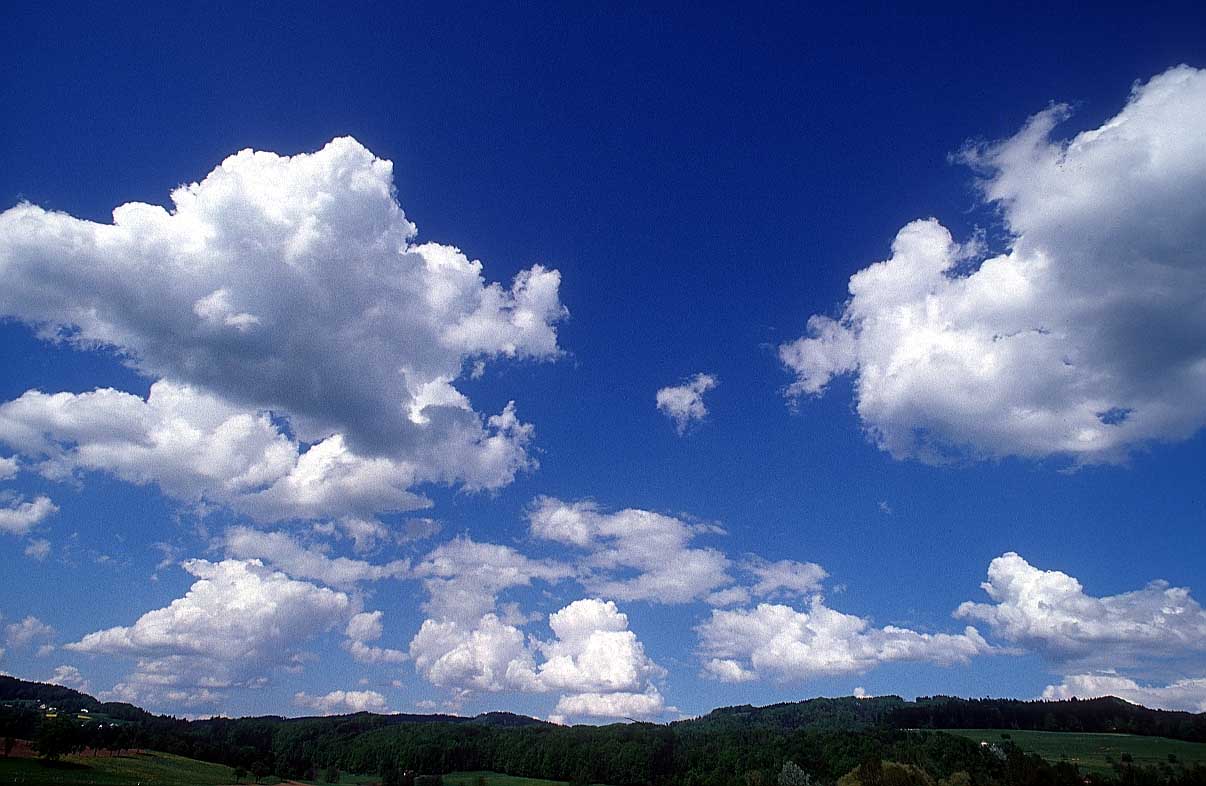 And in future days, we hope to come back
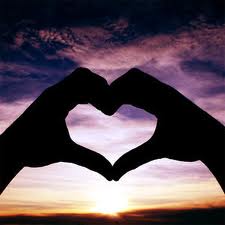 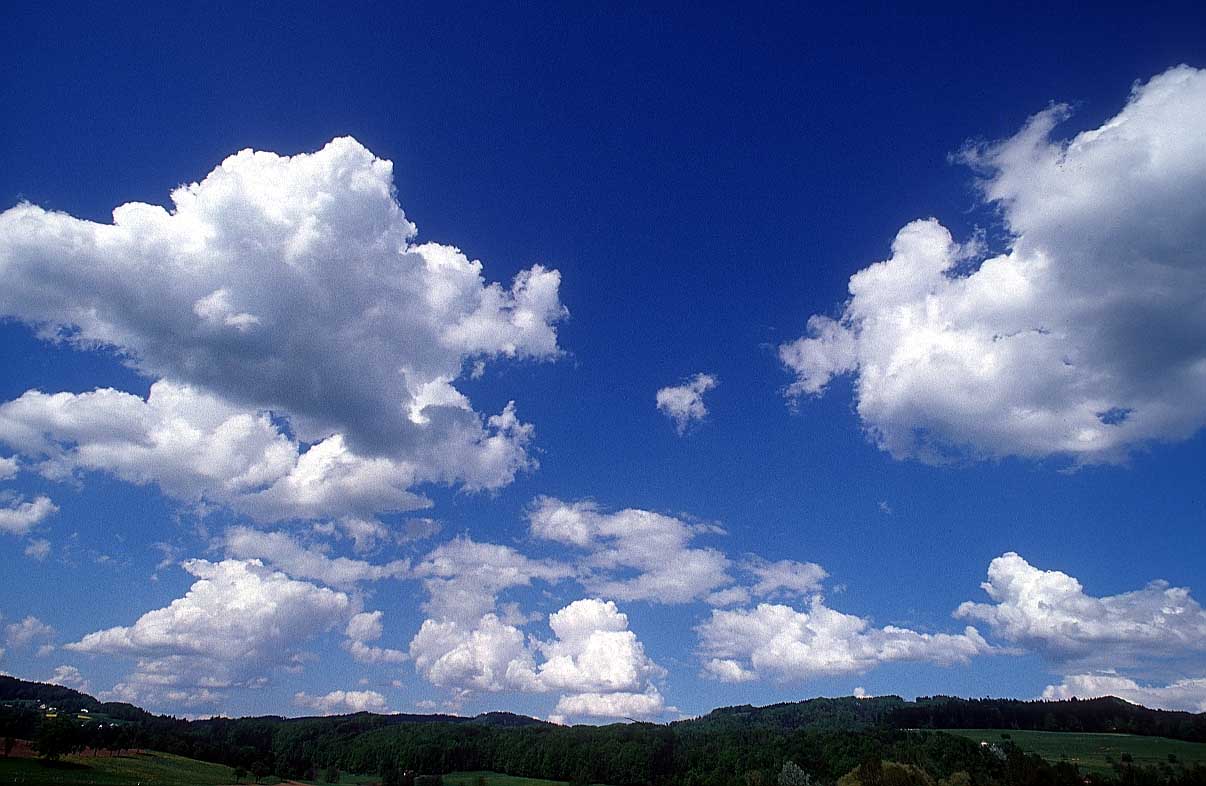 But memories will never be something we lack
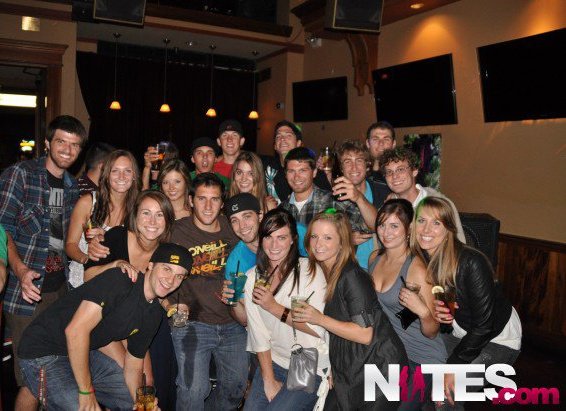 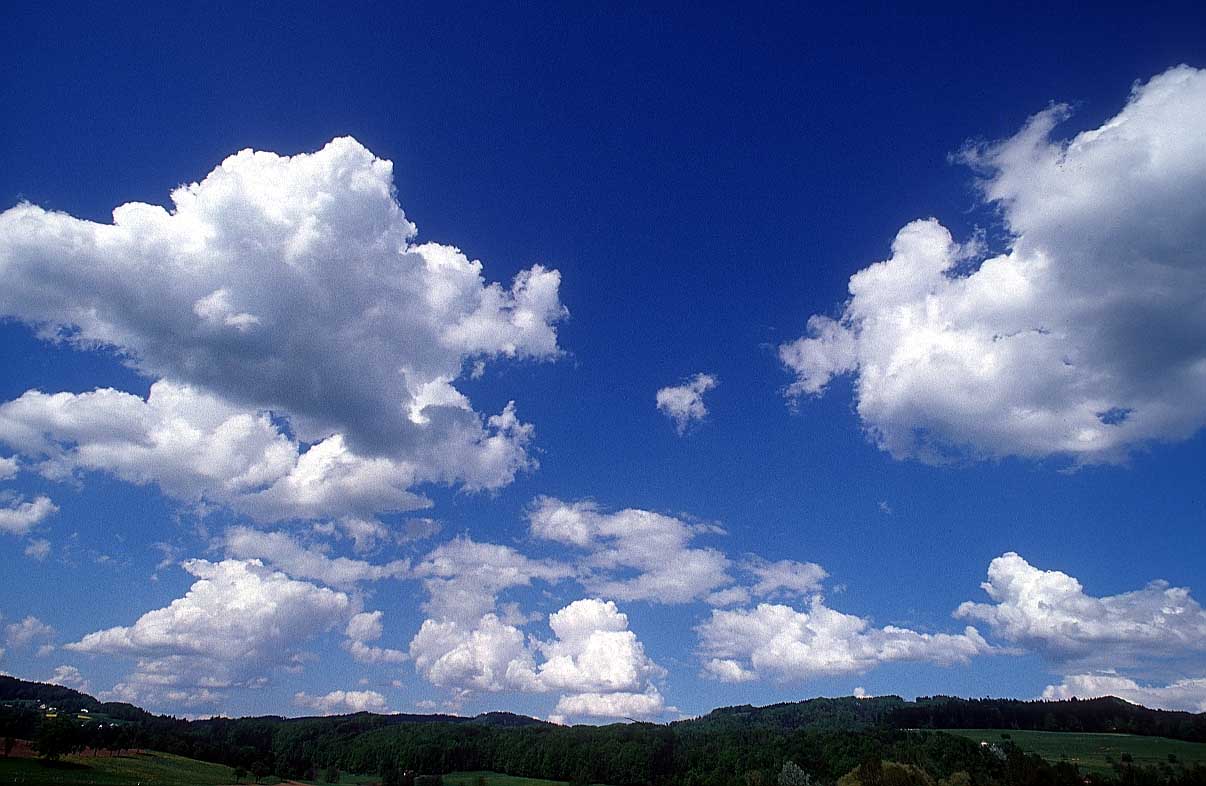 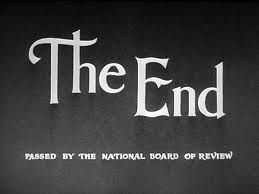